Cultivating and Sustaining the Relationship-Driven Library

February 14, 2024
Welcome Day-Spring 2020
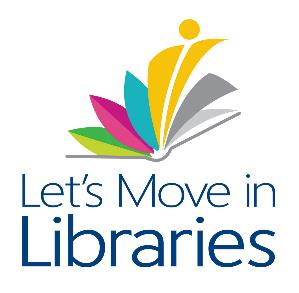 Noah Lenstra 
Associate Professor of Library & Information Science
University of North Carolina at Greensboro
lenstra@uncg.edu
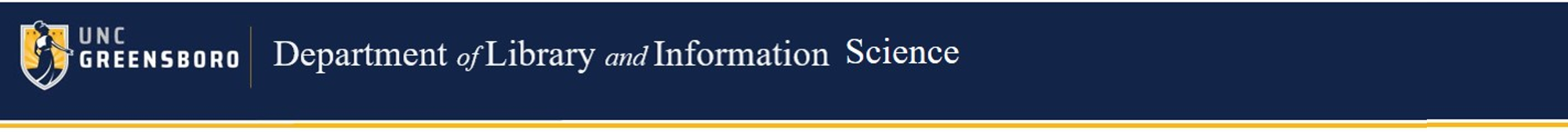 Design courtesy Tammy Gruer
Our goals for today

Understand and communicate why relationships matter
Learn how to work w/ others
Advocate for the time you need to do this work effectively
Welcome Day-Spring 2020
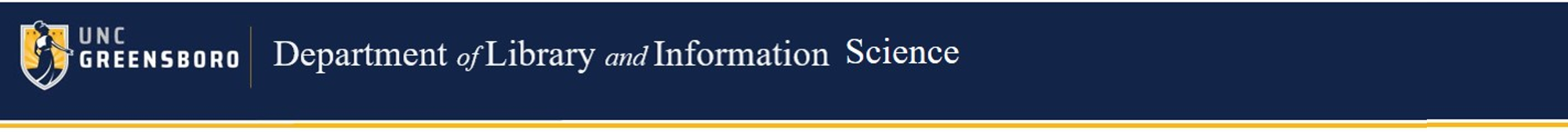 LetsMoveInLibraries.org
Some quick acknowledgments …
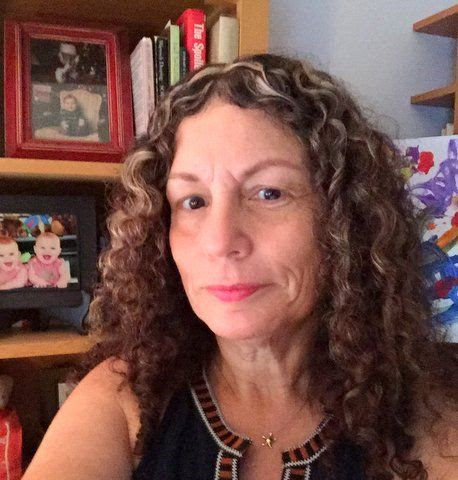 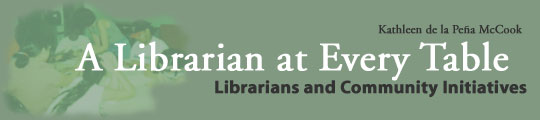 http://shell.cas.usf.edu/mccook/alaet/ 

“The central focus of this website is to identify new tables at which librarians might take a place.”
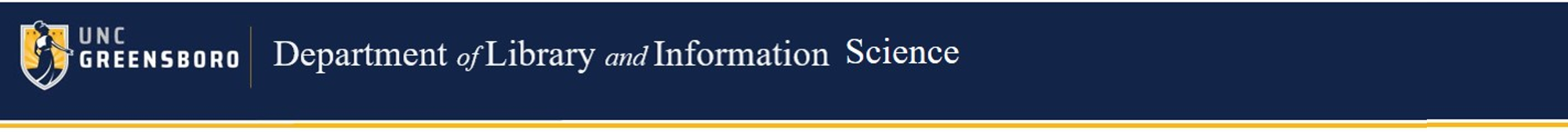 LetsMoveInLibraries.org
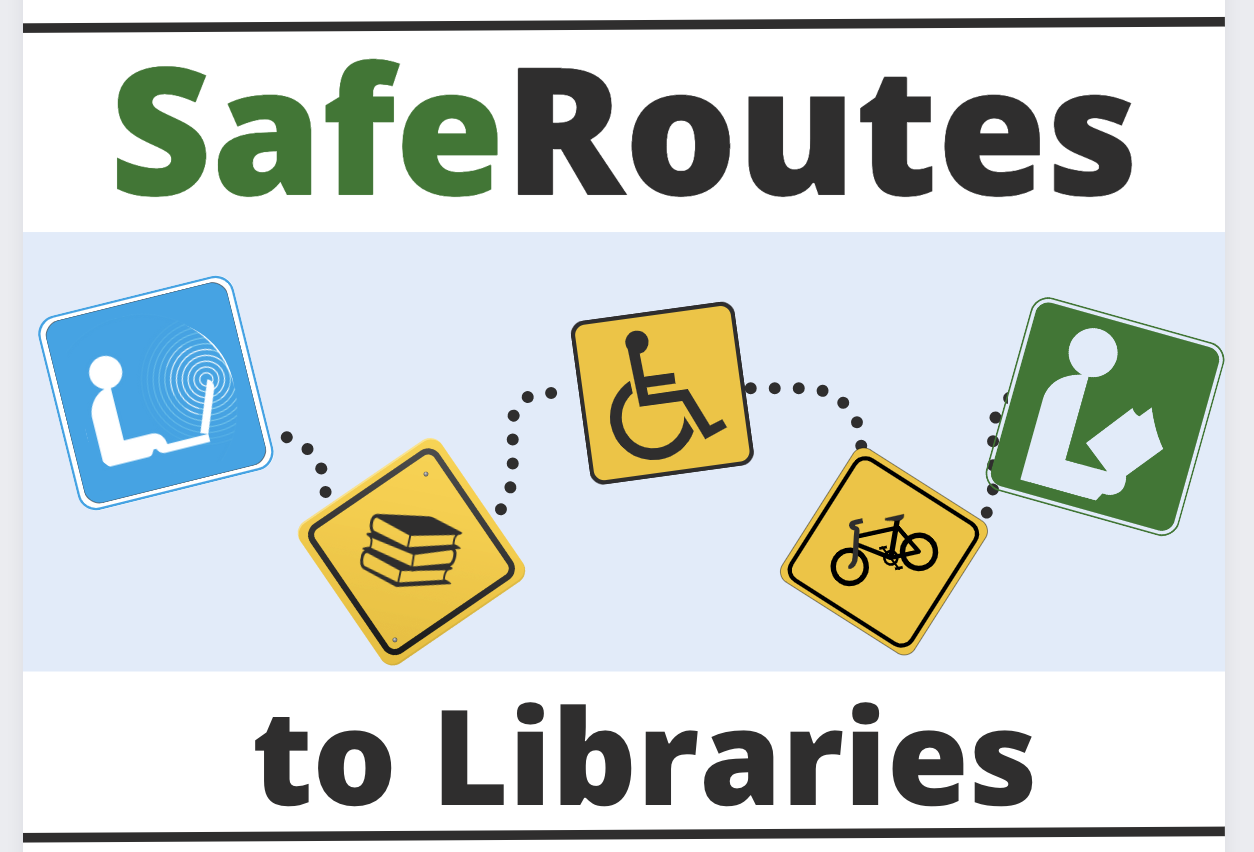 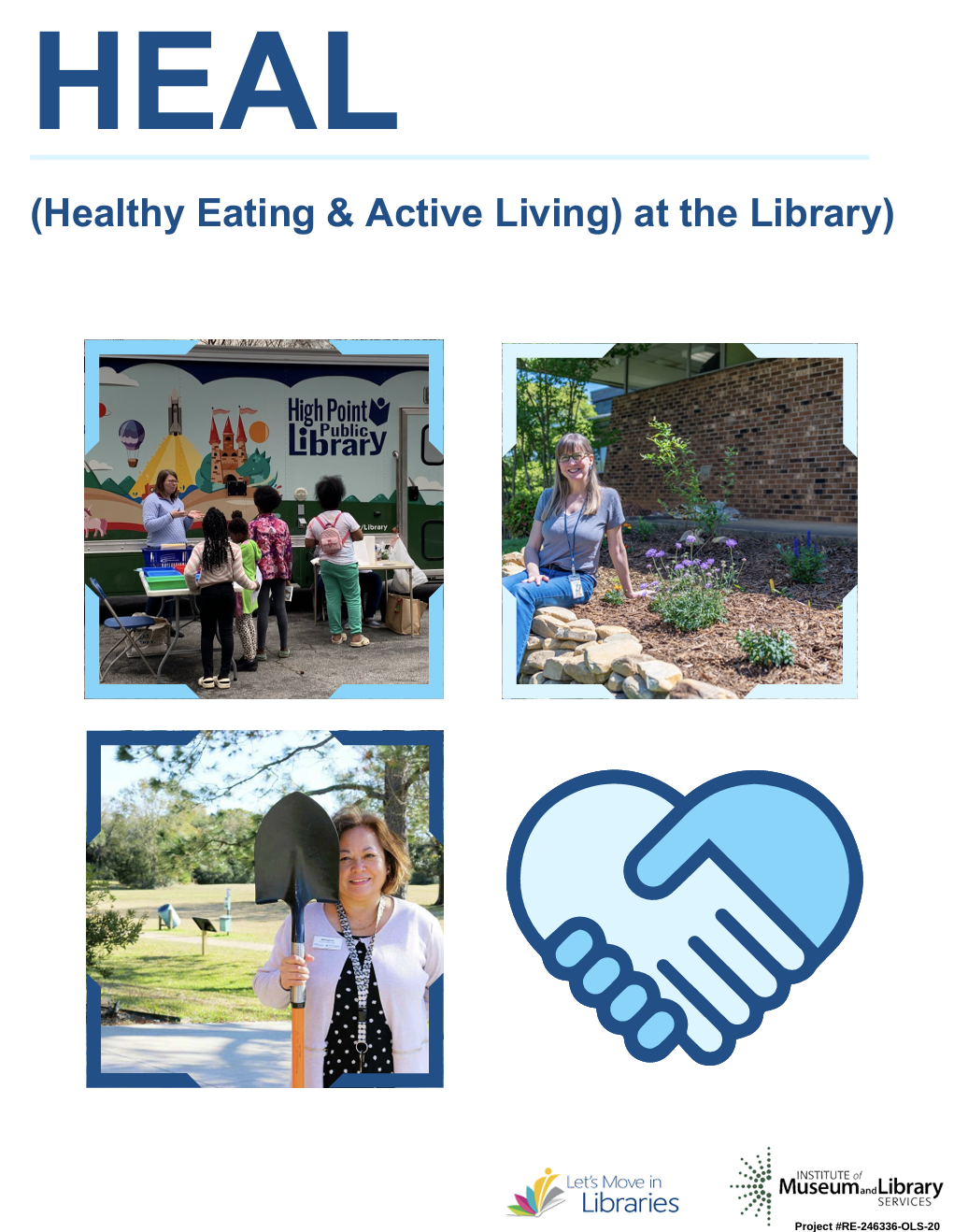 A little about me
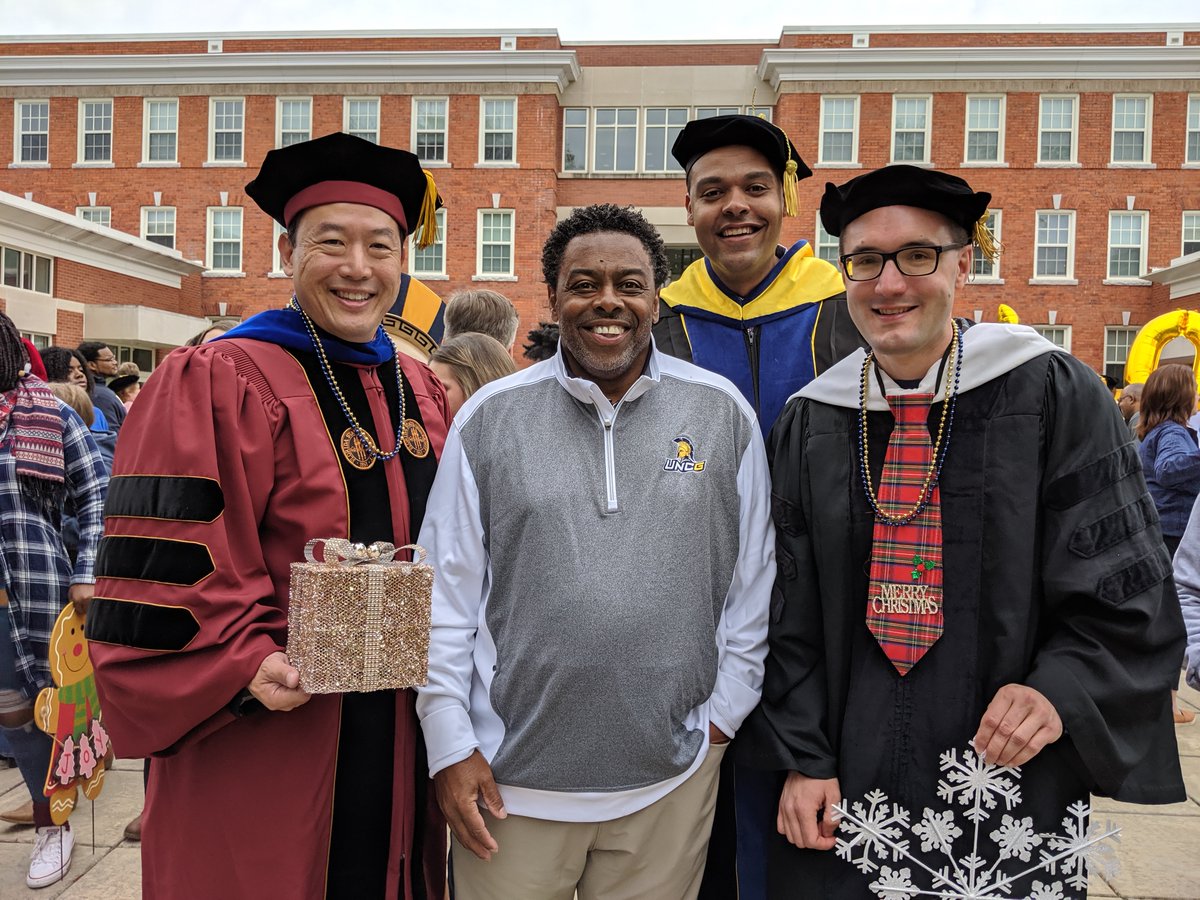 Welcome Day-Spring 2020
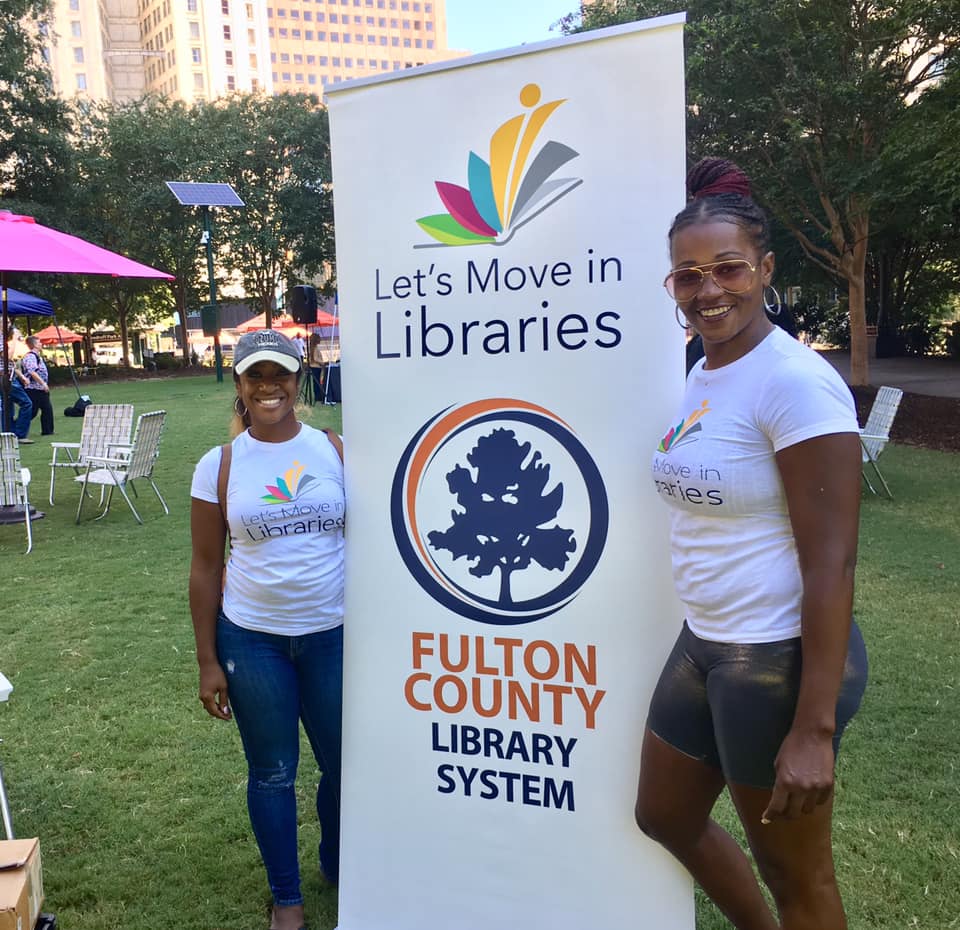 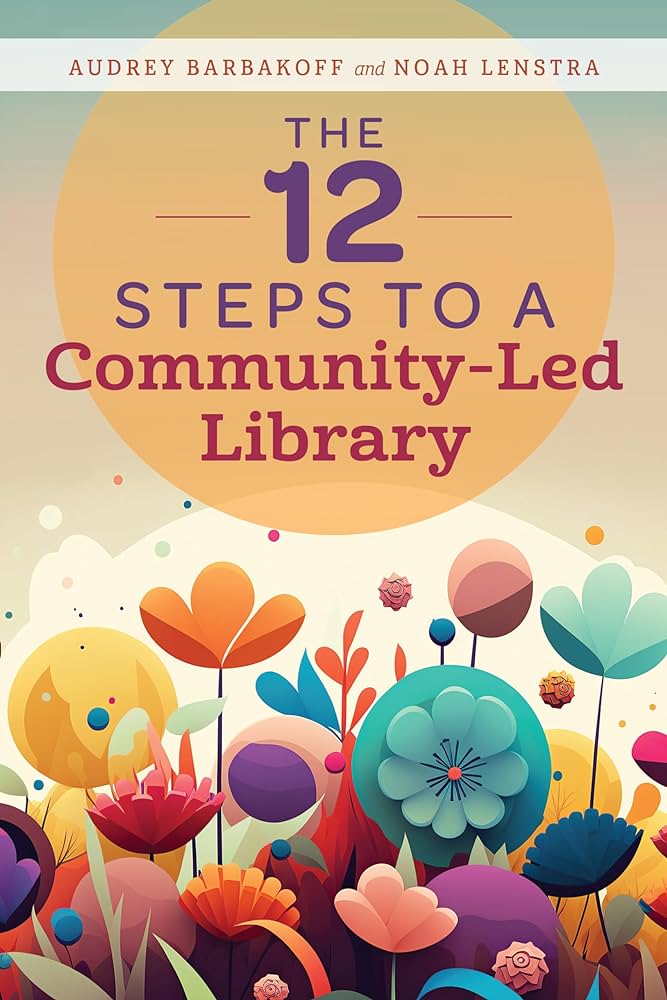 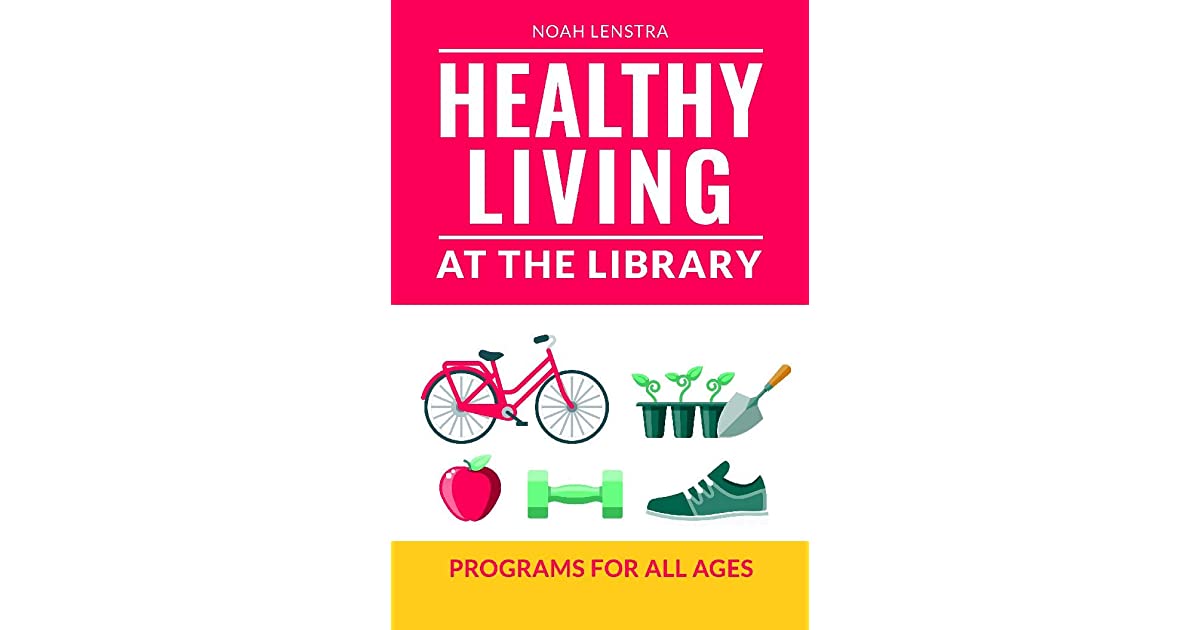 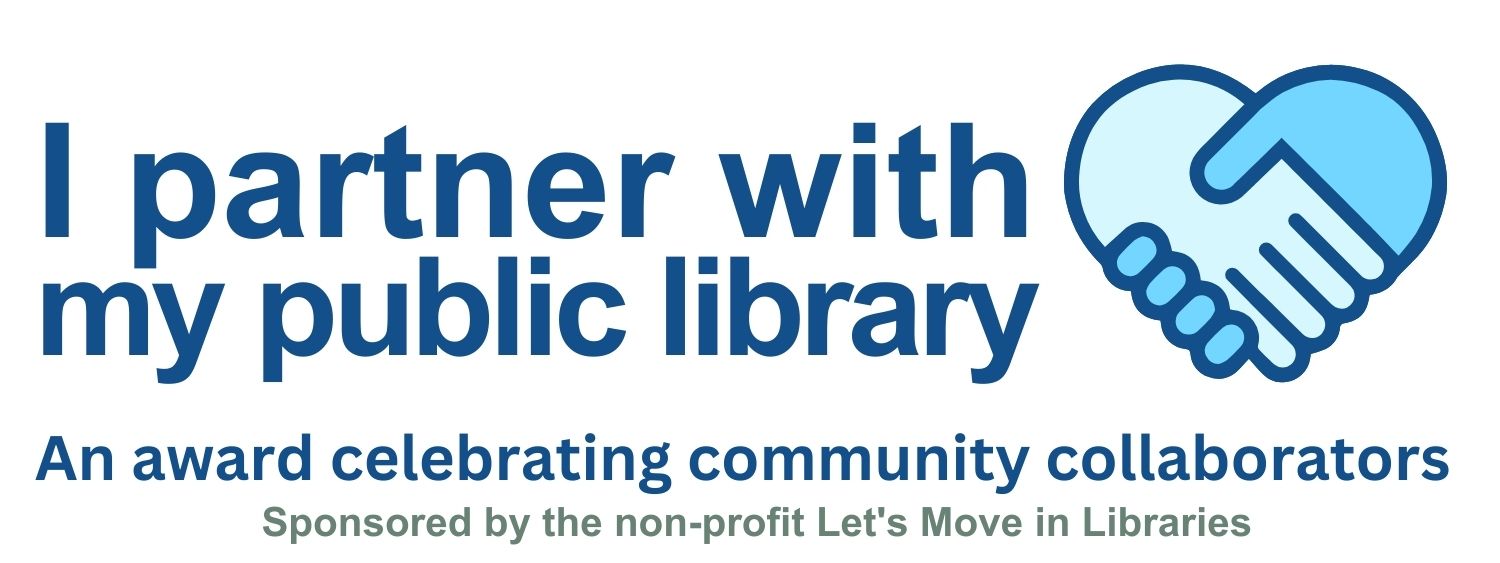 Who are you?

Name, title, and anything you’d like to share about what brings you here today in the chat.
Welcome Day-Spring 2020
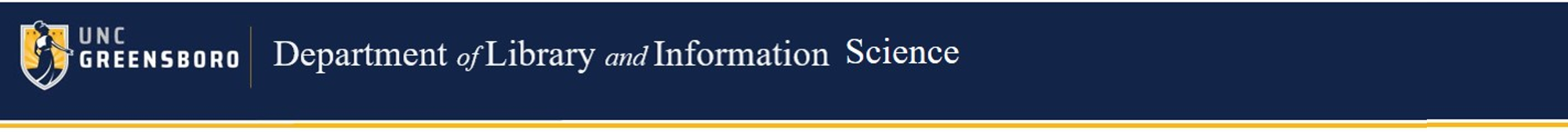 LetsMoveInLibraries.org
What does success look like?
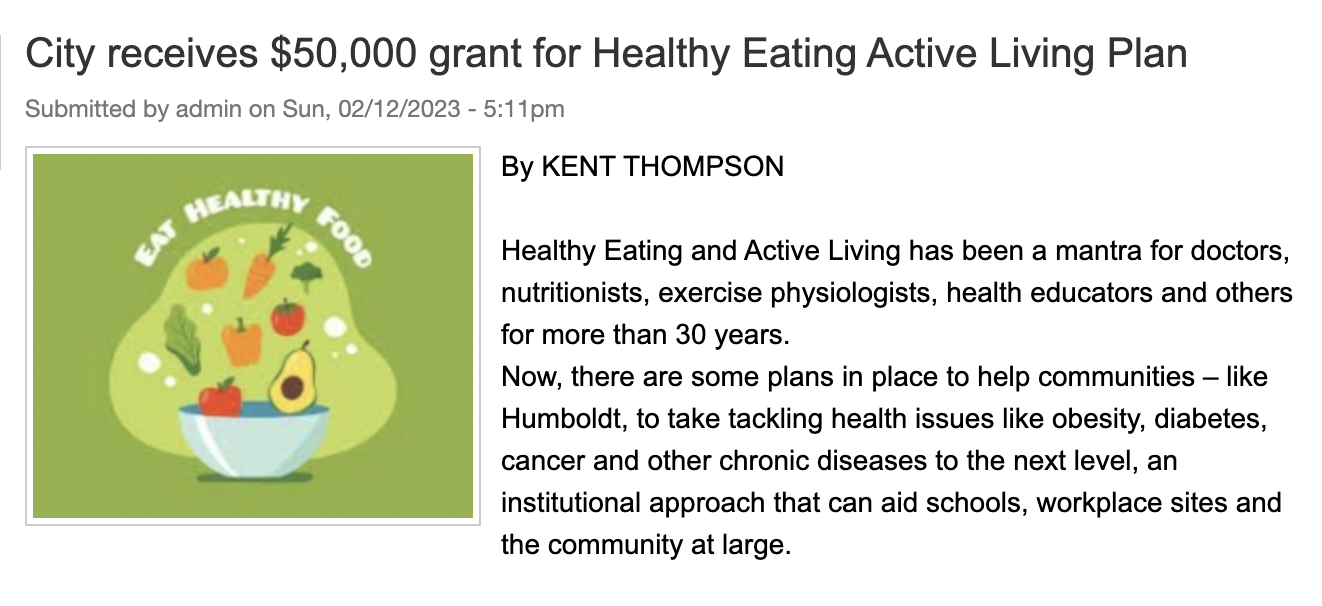 Implementation committee members are 
Director of Public Health at Humboldt County Memorial Hospital
Recreation Director Paxton Pedersen
Humboldt Public Library Director Julie Larsen
Humboldt County Economic Development Association Executive Director 
Humboldt Community Schools Counselor 
Humboldt Community School Superintendent 
Upper Des Moines Opportunity Regional Director
What doesn’t success look like?
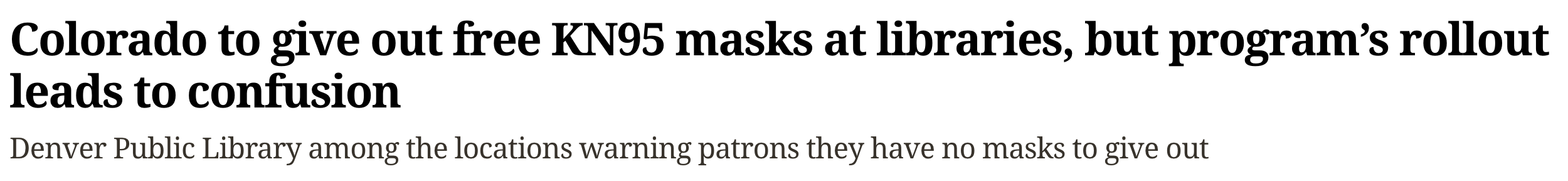 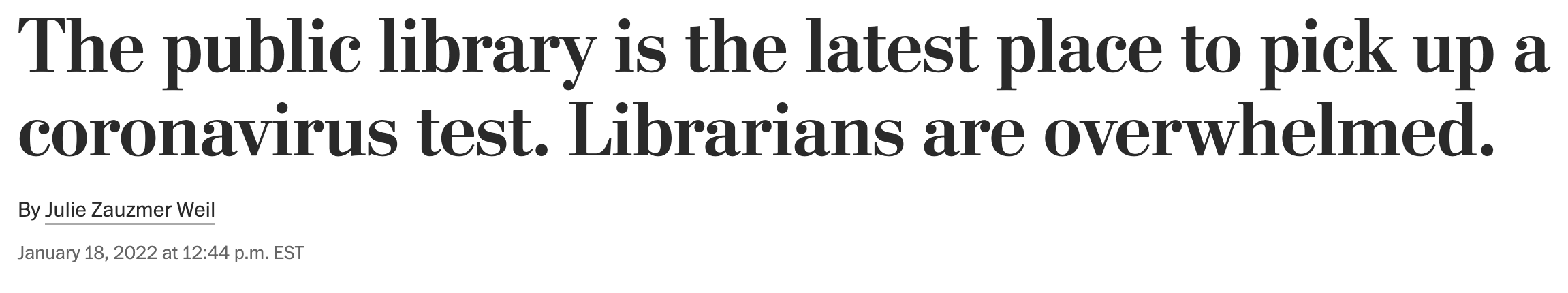 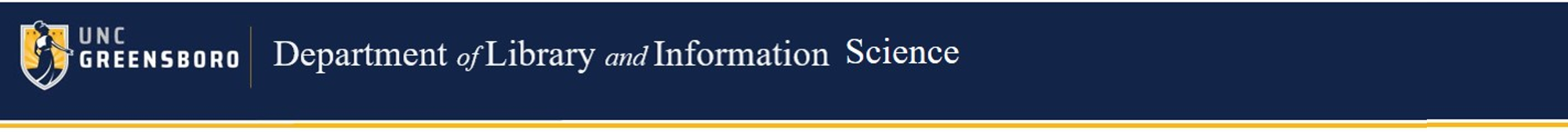 LetsMoveInLibraries.org
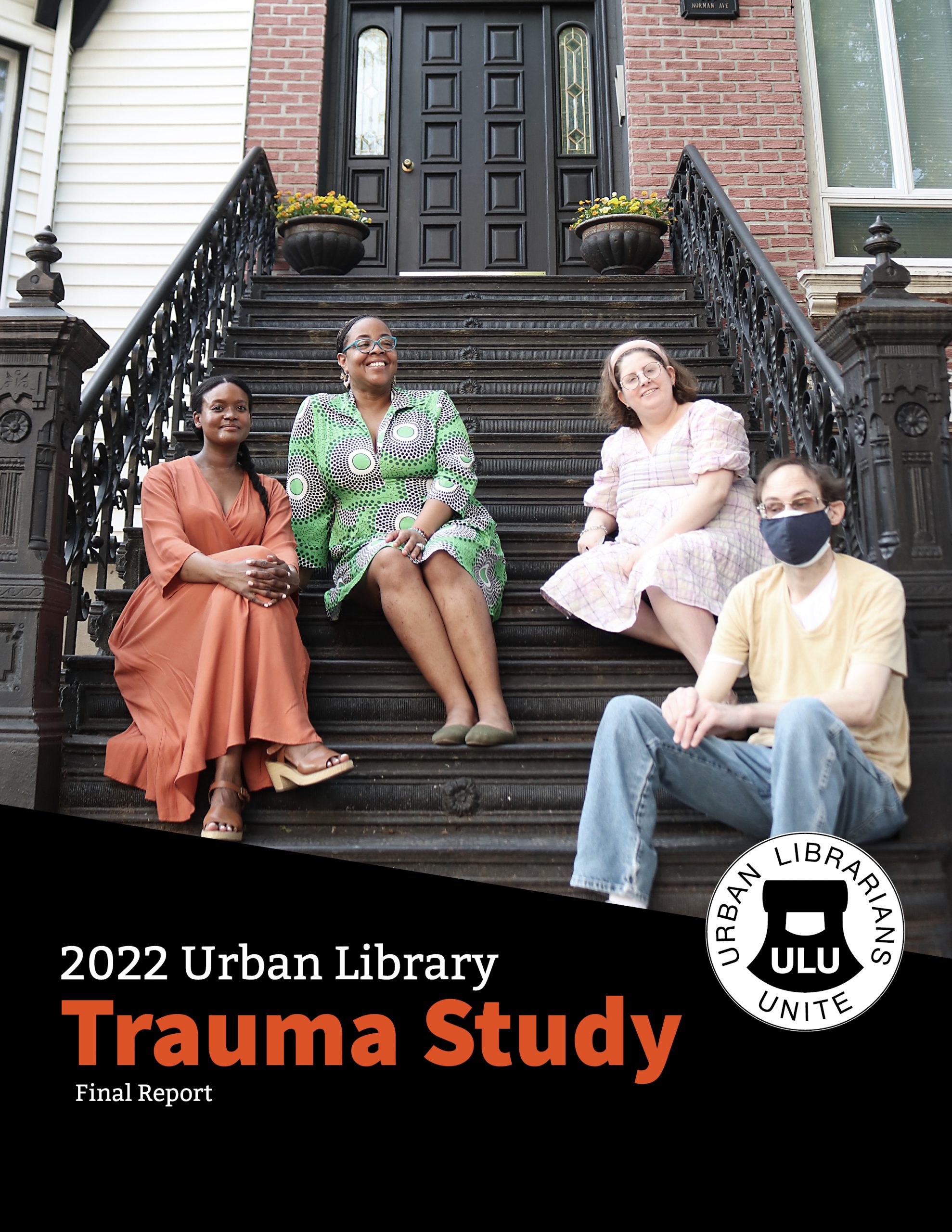 Where are we at as a profession?
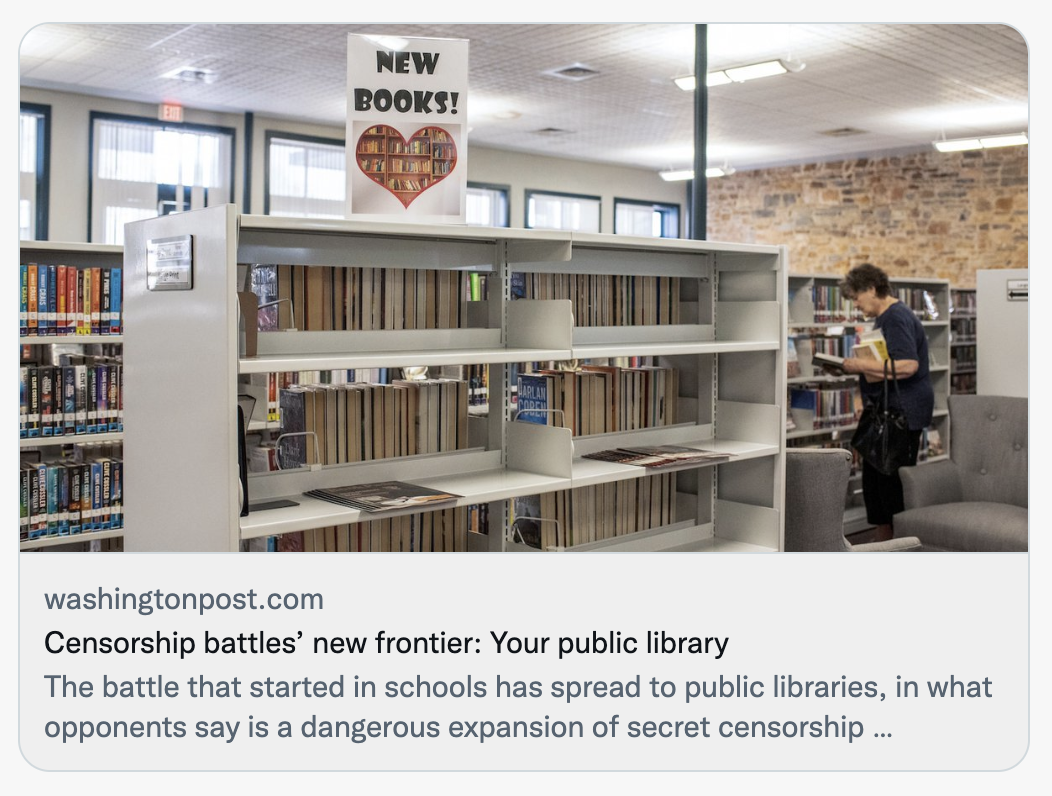 Dudak, L. T., Comito, L., & Zabriskie, C. (2022). “You Can’t Self-Care Your Way Out of a Broken System”: The 2022 Urban Libraries Trauma Forum. Public Library Quarterly, 1–15. https://doi.org/10.1080/01616846.2022.2148826
Where it feels like we should be heading?
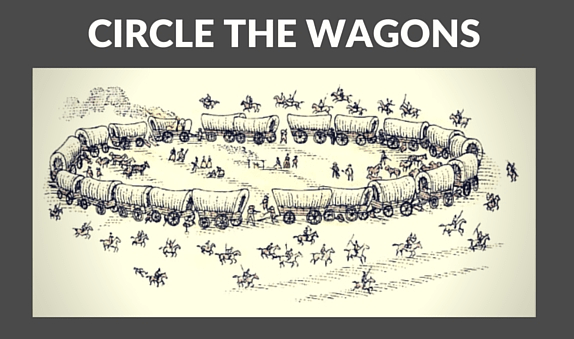 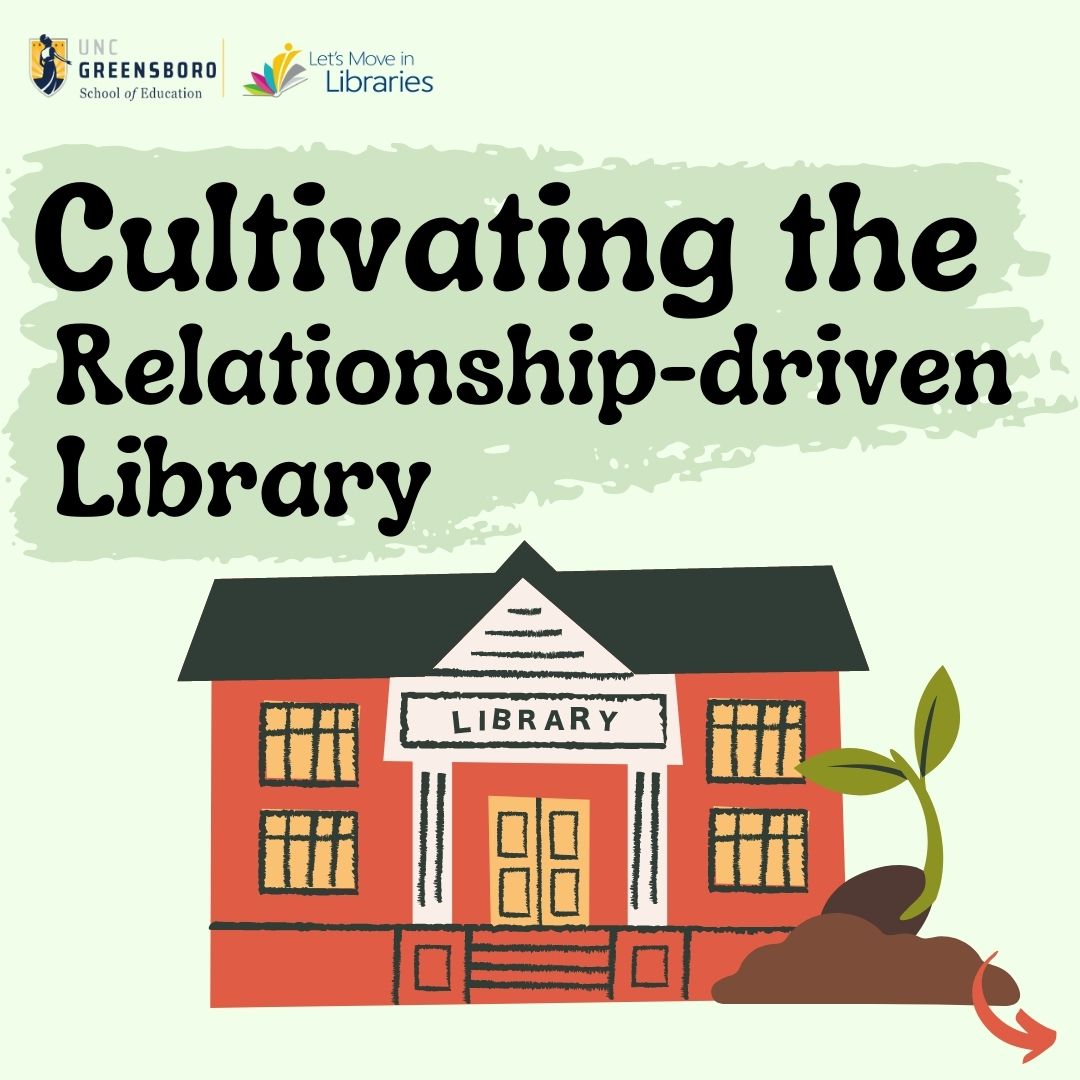 Where we actually should be heading?
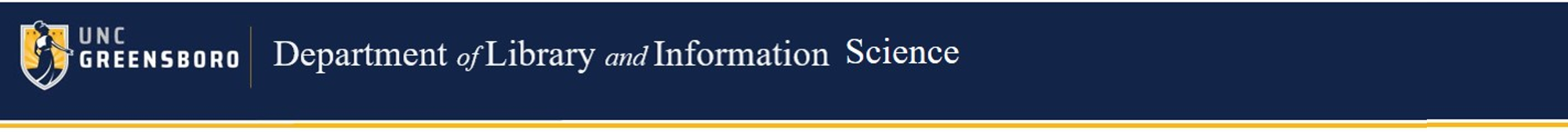 LetsMoveInLibraries.org
Don’t take my word for it …
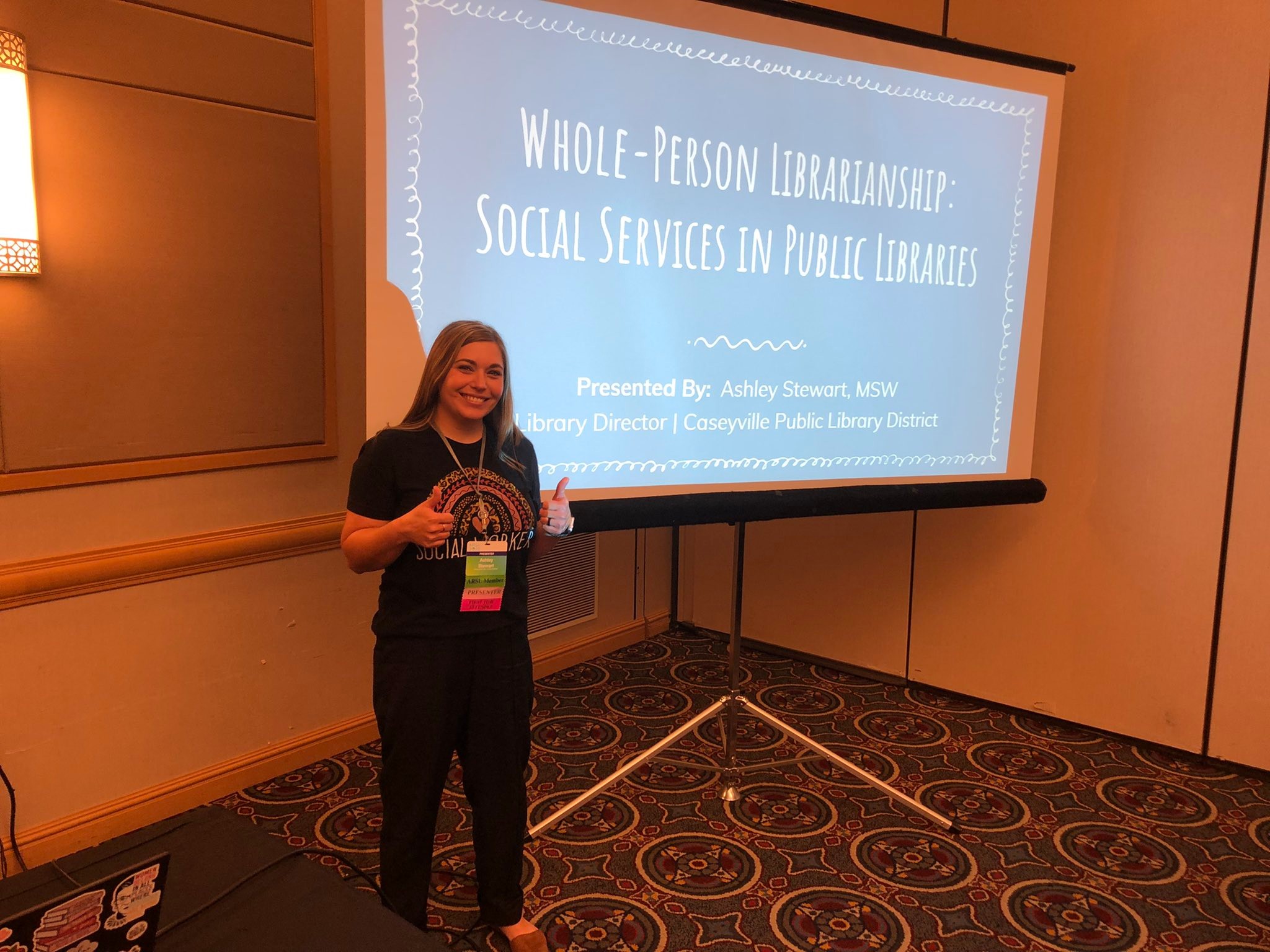 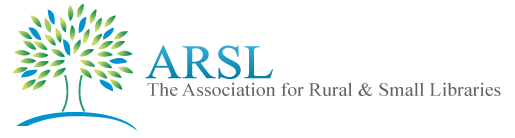 Talked about how her library first in Southern Illinois to offer drag queen storytime – 
By working as a critical community partner the library established a firewall against power of attacks
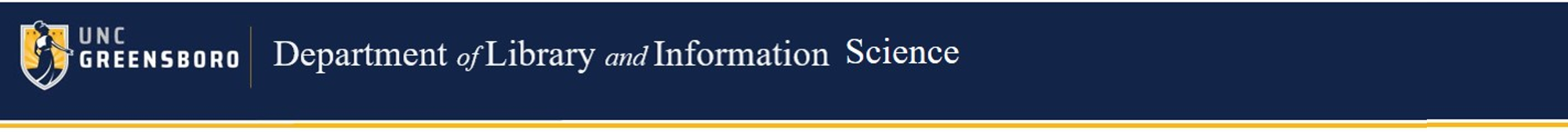 LetsMoveInLibraries.org
How do we cultivate and sustain the relationship-driven library?
Welcome Day-Spring 2020
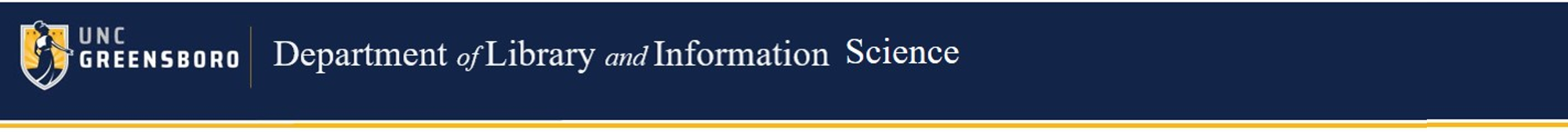 LetsMoveInLibraries.org
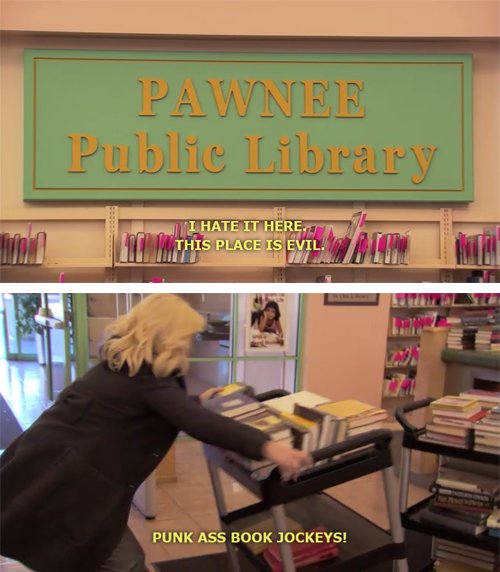 In a word: COMMUNICATIONS  

Unless you are already working with other organizations in a sector, 
they do NOT think of YOU
Welcome Day-Spring 2020
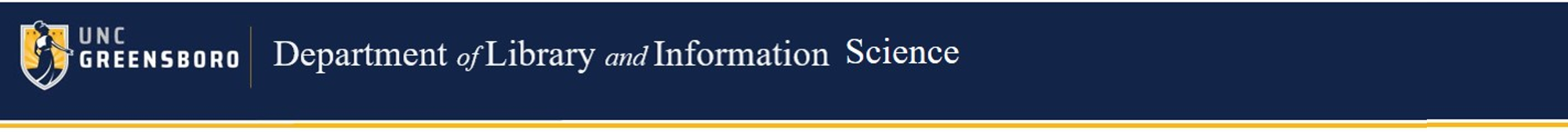 LetsMoveInLibraries.org
What we found in a national study of this topic
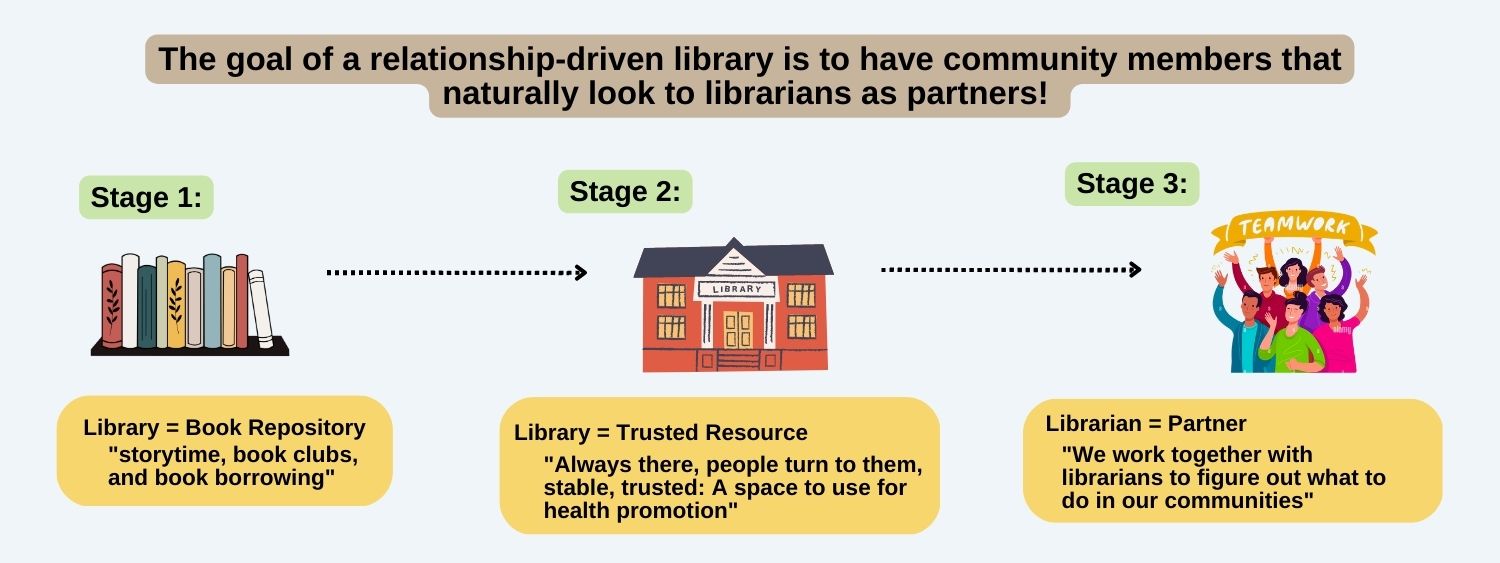 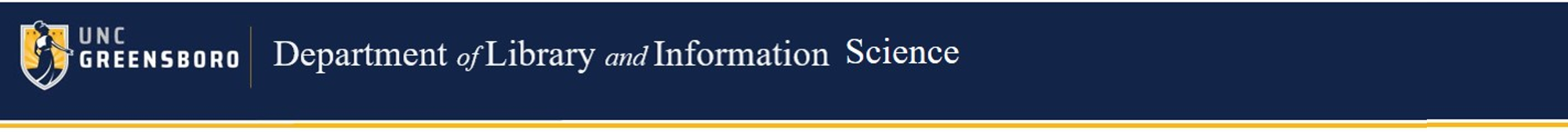 LetsMoveInLibraries.org
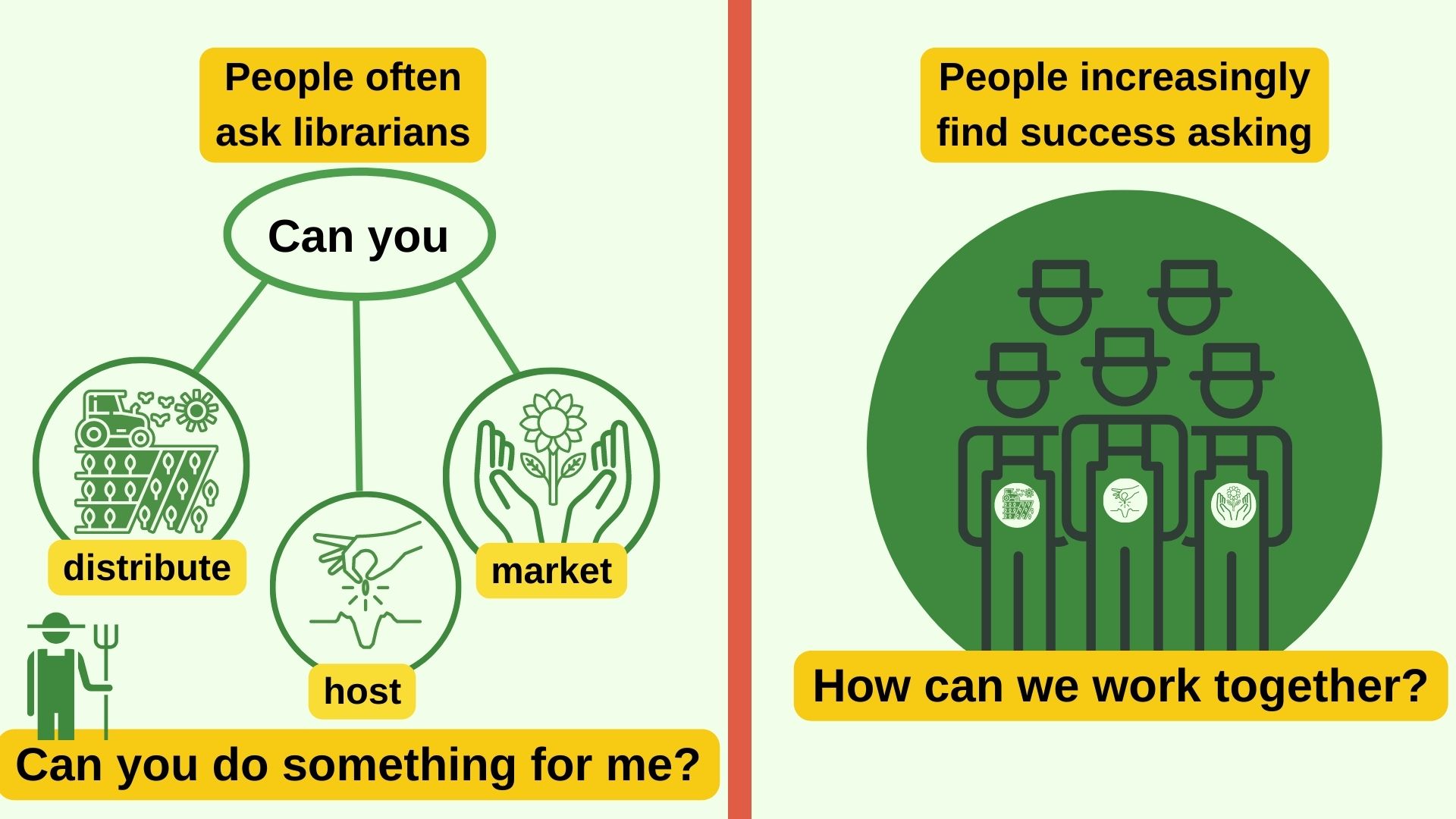 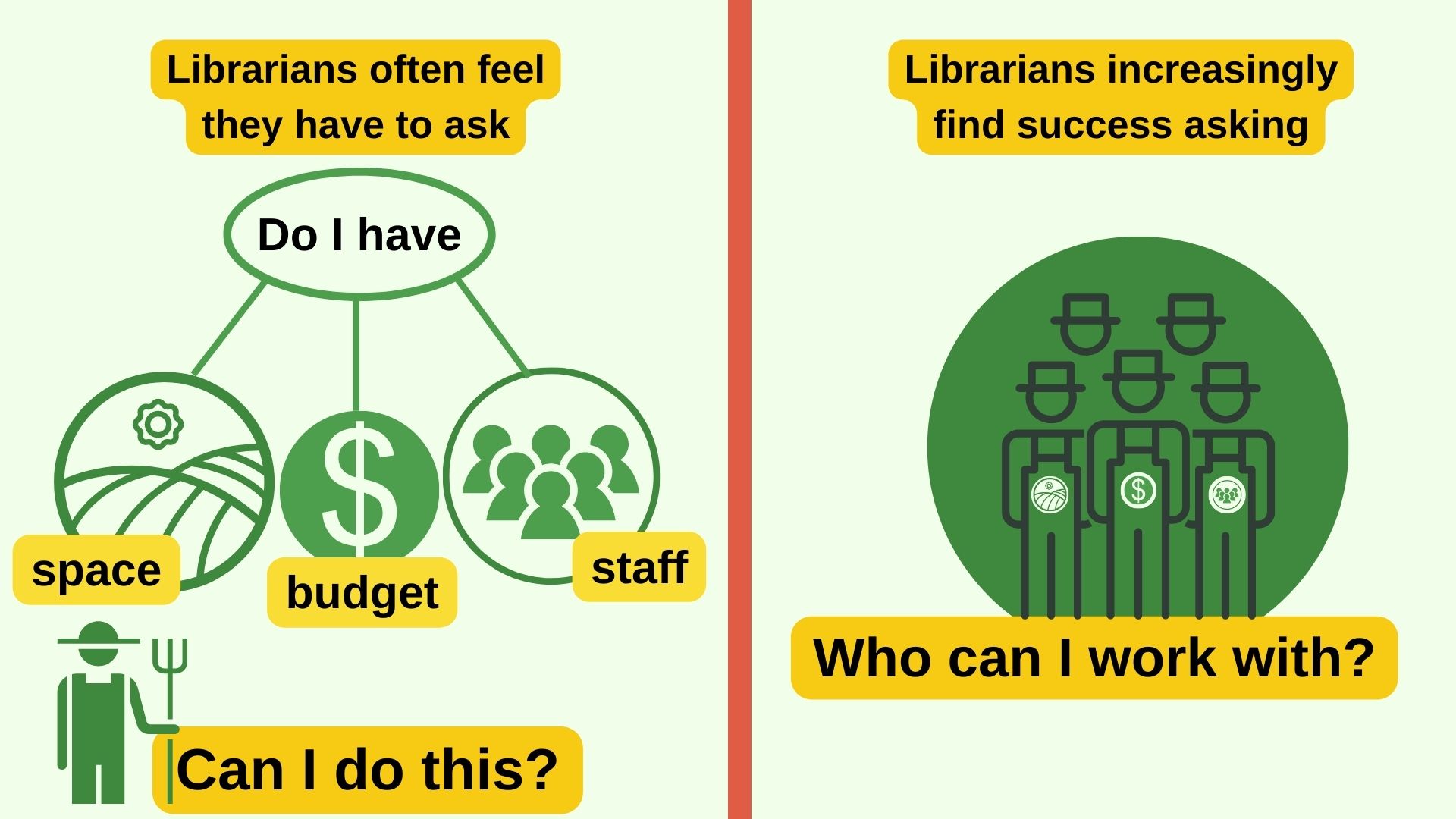 The branch manager told me “almost the whole first year [I participated in the health coalition], when we met I was asked to explain why the library was there. ‘What are you doing here? Like you're not a member of the community care team?’ Those were not the words. It was that sort of questioning. To which I said, ‘Oh, uh, we are.’”
Welcome Day-Spring 2020
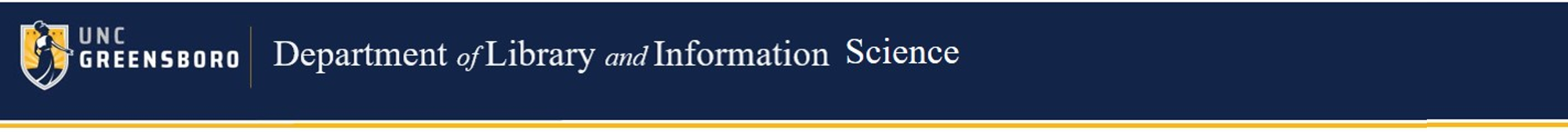 Welcome Day-Spring 2020
So … what are we going to do?
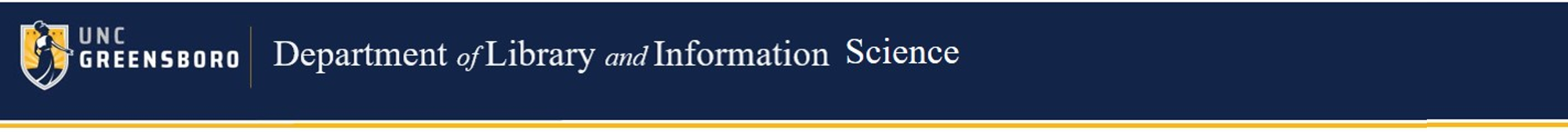 LetsMoveInLibraries.org
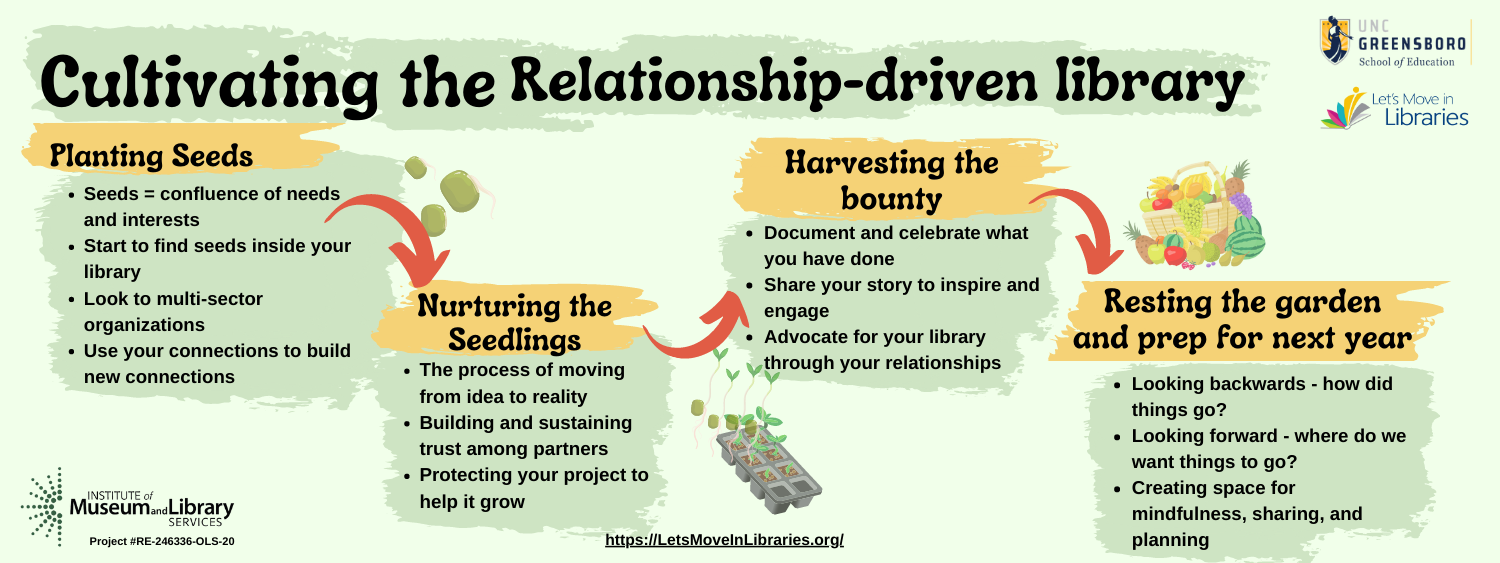 Welcome Day-Spring 2020
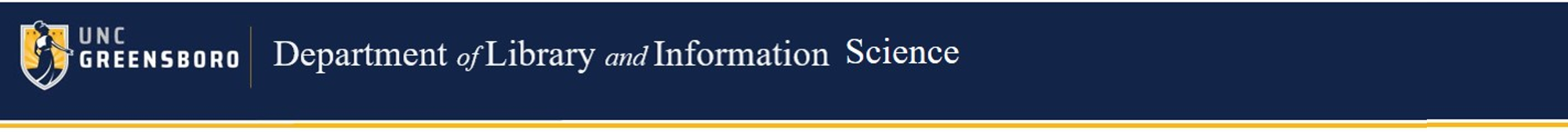 LetsMoveInLibraries.org
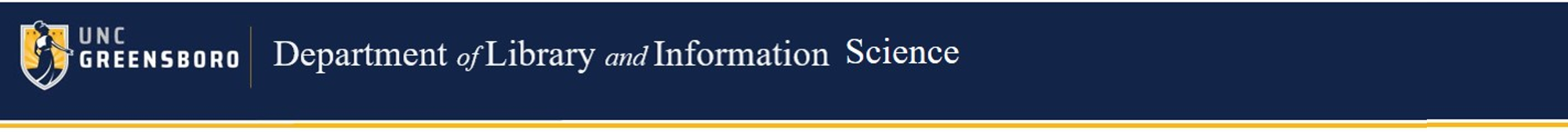 LetsMoveInLibraries.org
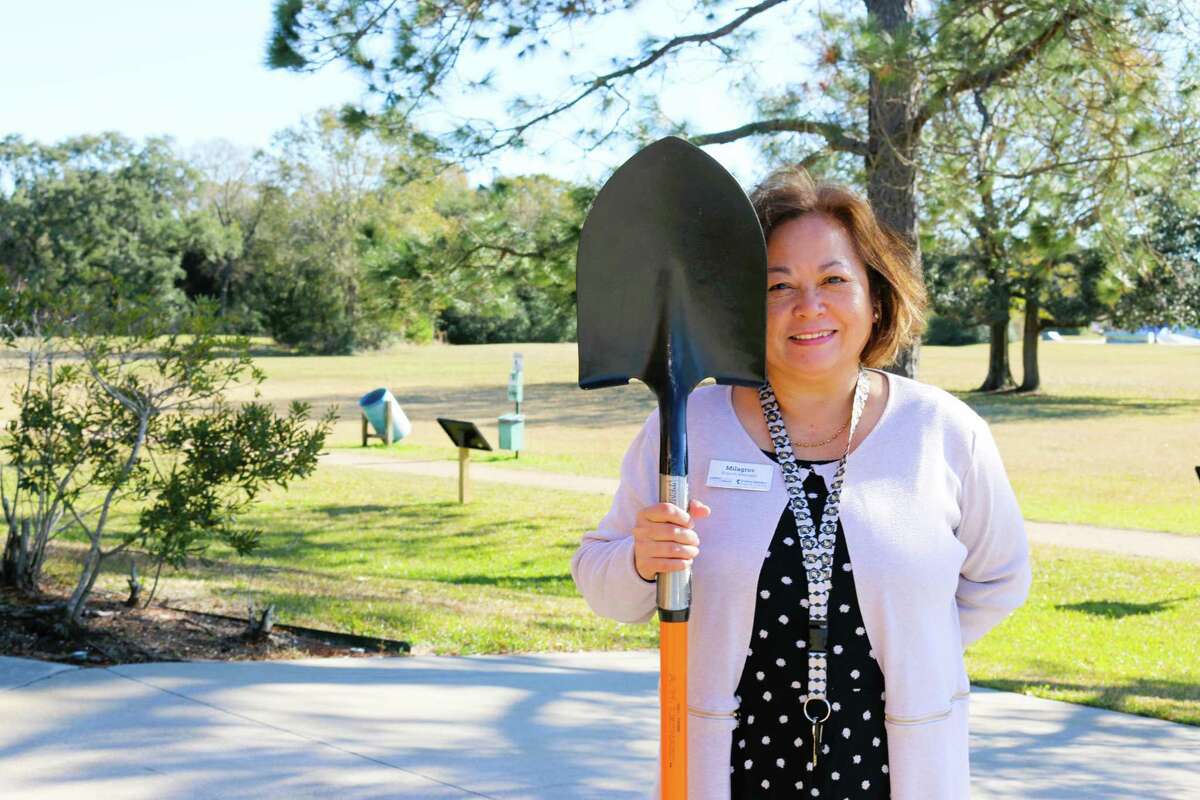 How Milagros Tanega did it
At Harris County Public Library
Talk up the idea
Met with those interested in idea
Worked with them to develop idea
Made a plan and divide the work
Started small: Herb garden
Kept building: Vegetable garden
Kept growing: Fruit forest, storywalk, lending garden supplies, collaboration with adjacent middle school – it just keeps going!
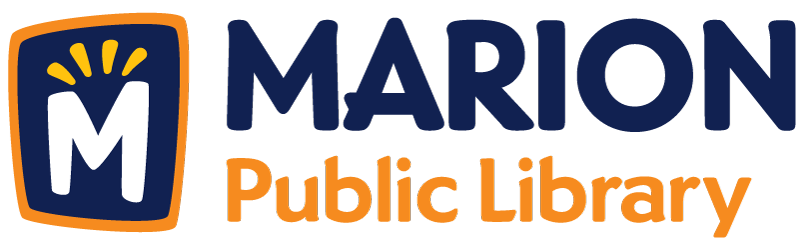 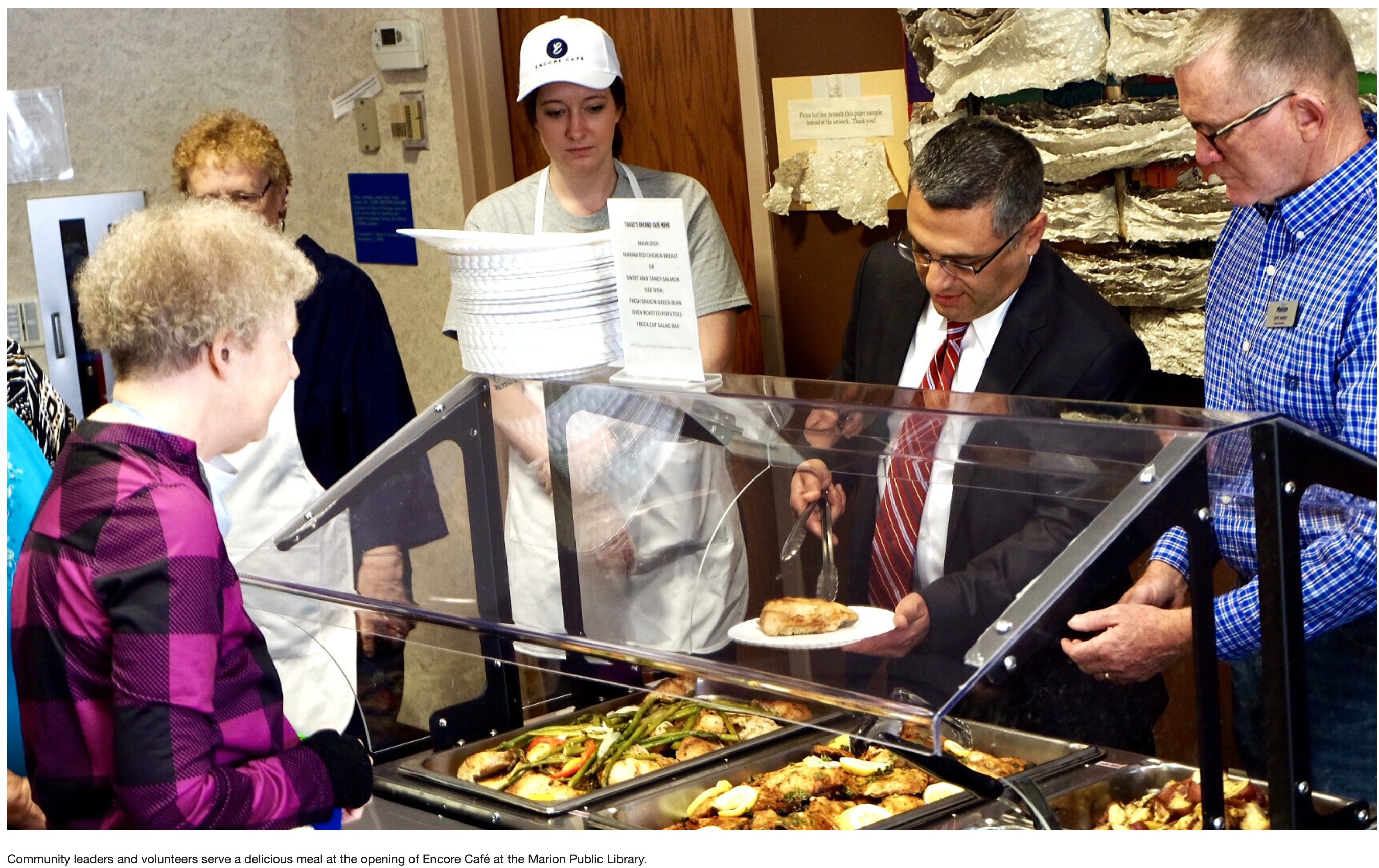 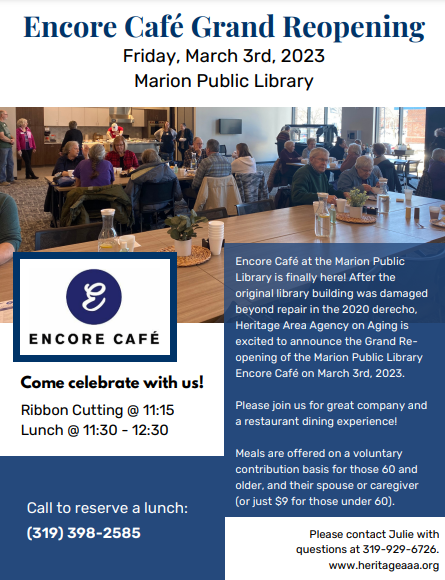 Welcome Day-Spring 2020
And sometimes seeds land in your lap. Are you ready?
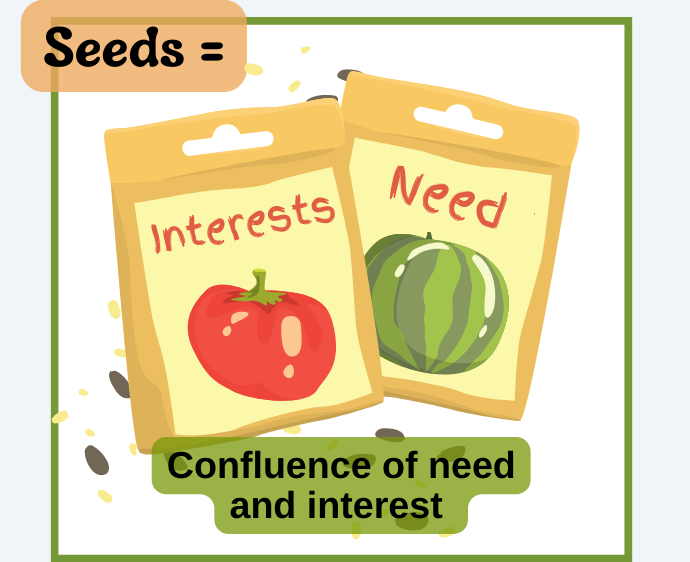 Step 1
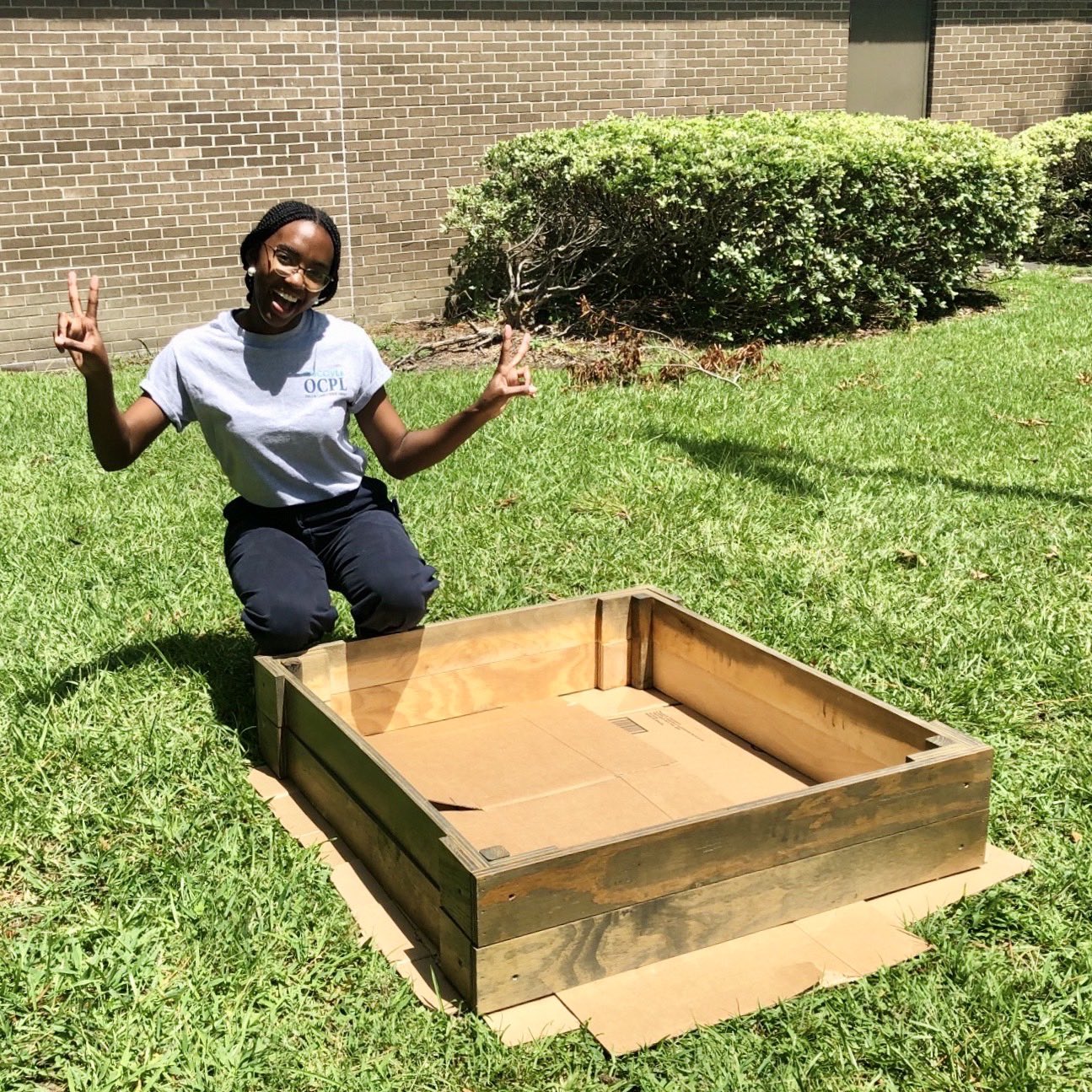 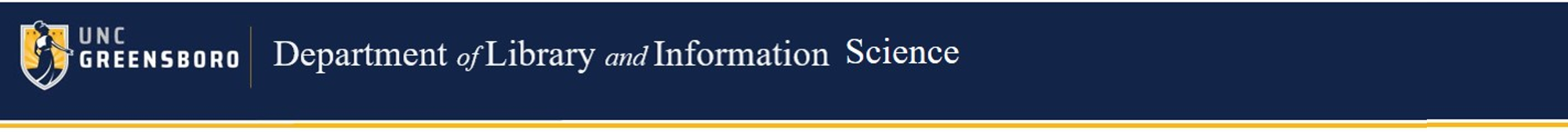 LetsMoveInLibraries.org
Step 2: Nourishing seedlings
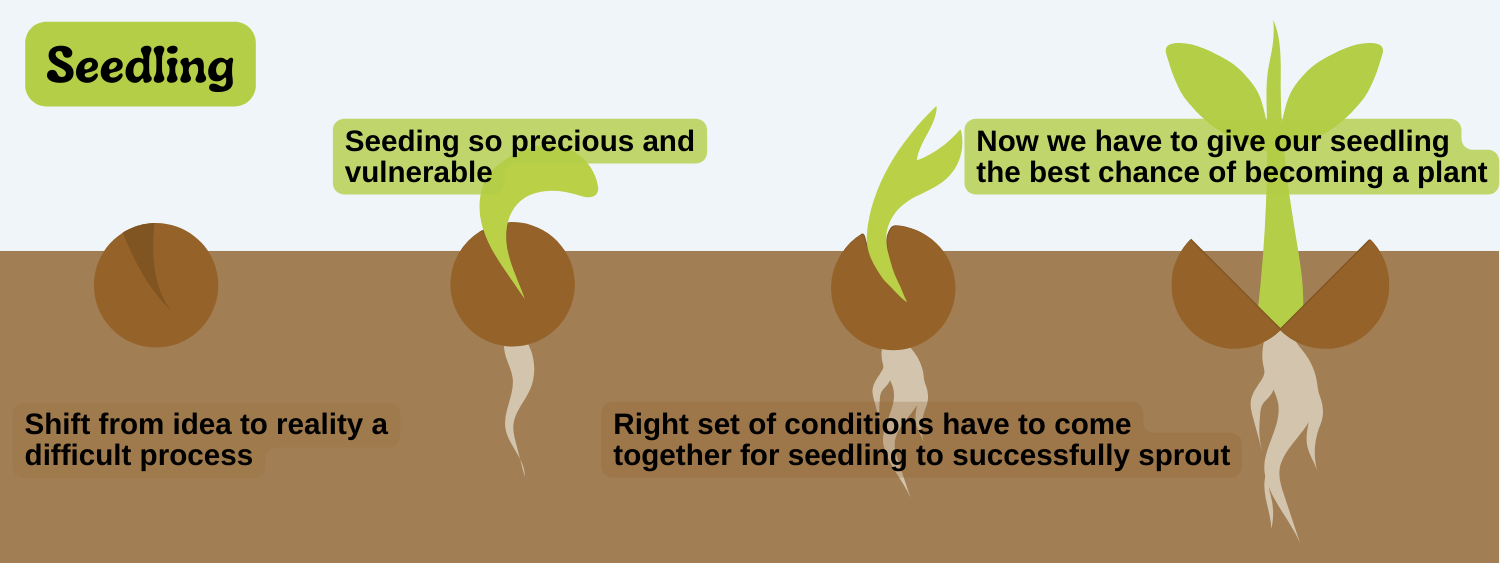 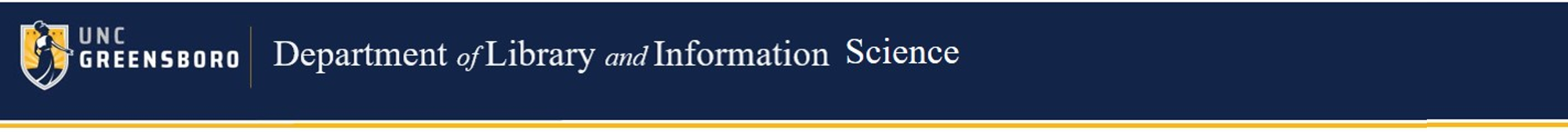 LetsMoveInLibraries.org
Step 3: Harvesting the bounty
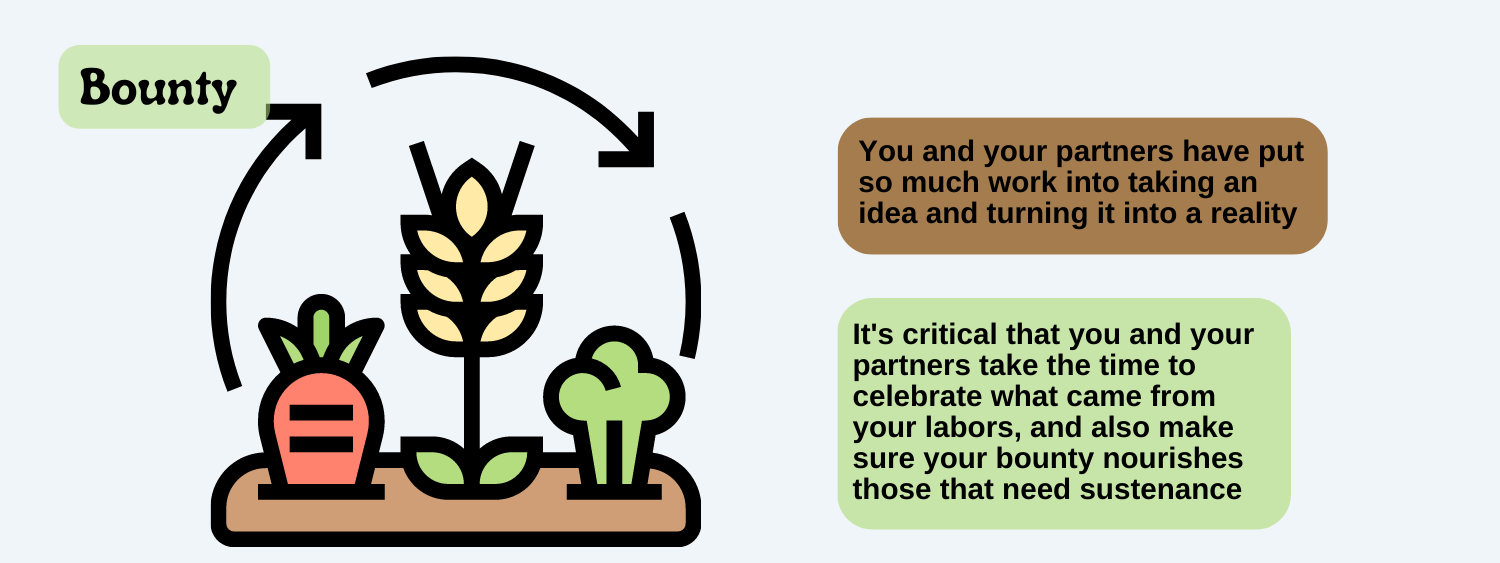 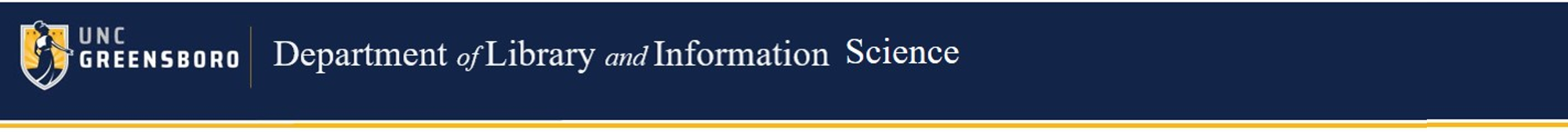 LetsMoveInLibraries.org
Step 4: Look back & forward
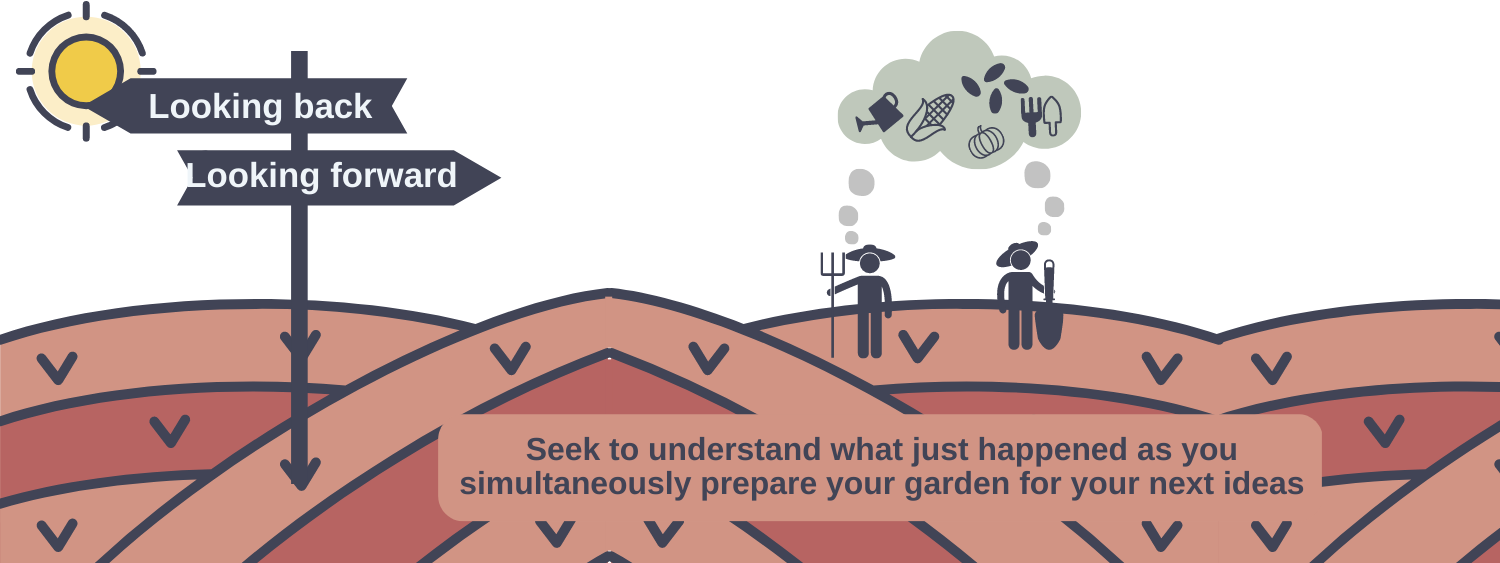 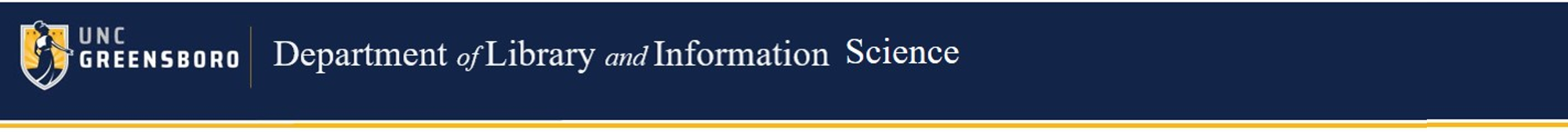 LetsMoveInLibraries.org
What does a debrief look like?
(or, deciding when to move up or move down the continuum)
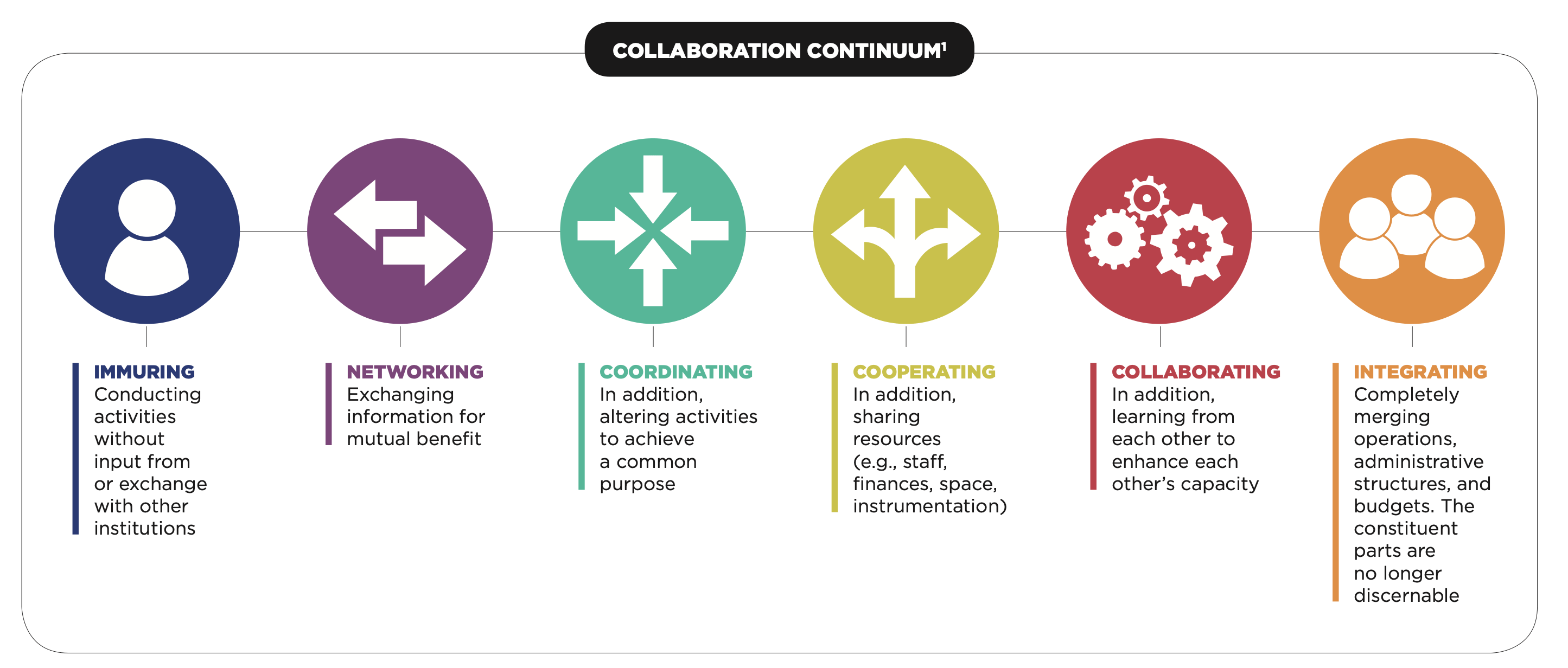 Image via Teagle Foundation
Final thoughts: Advocacy
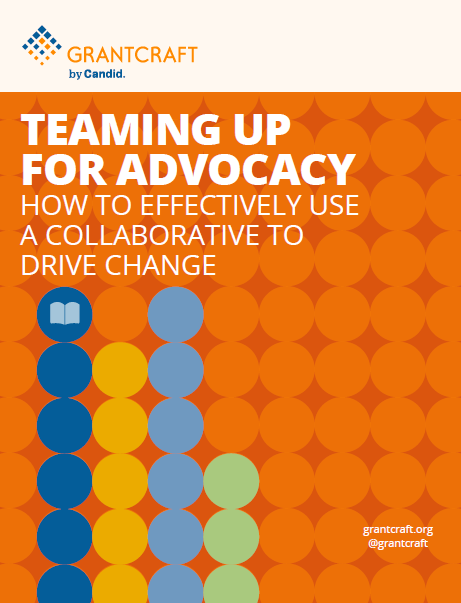 Knowing (& communicating!) where a relationship may lead (garden, not recipe):
New library advocates and allies
New services, funding, and/or spaces
New ideas, inspiration, and energy
New ways to reach the underserved
New ways to make a difference
[Your ideas here!]
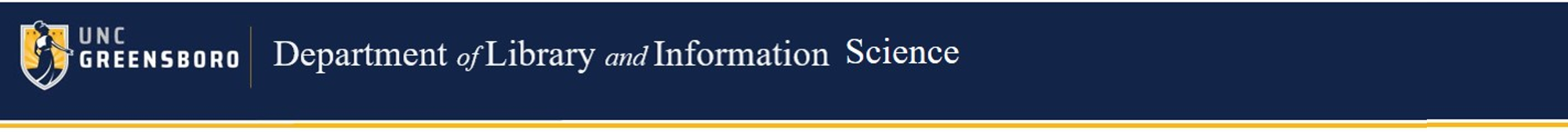 LetsMoveInLibraries.org
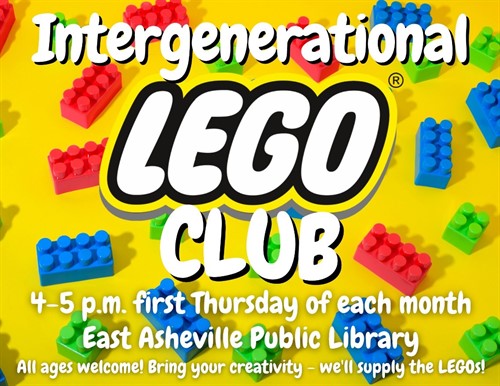 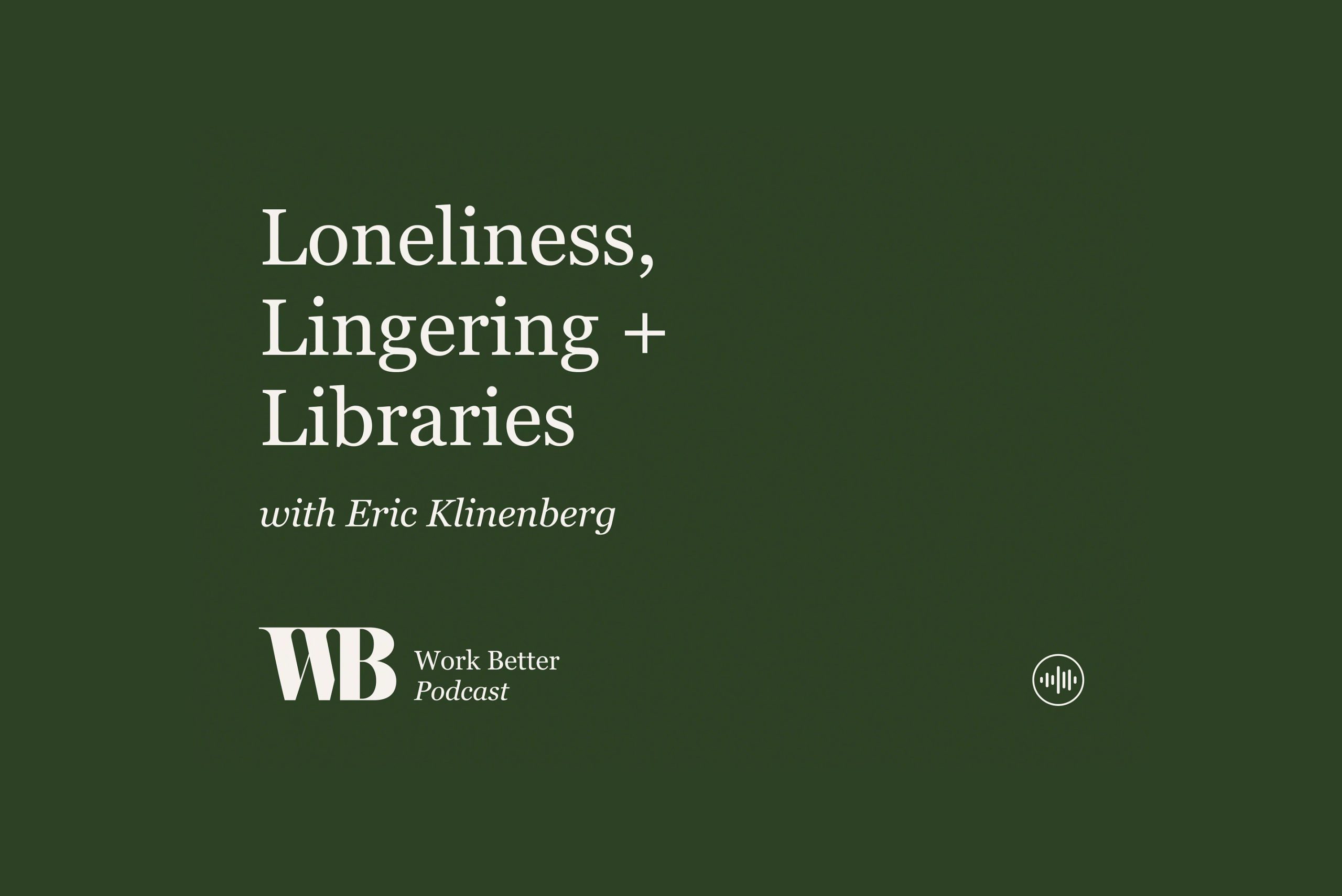 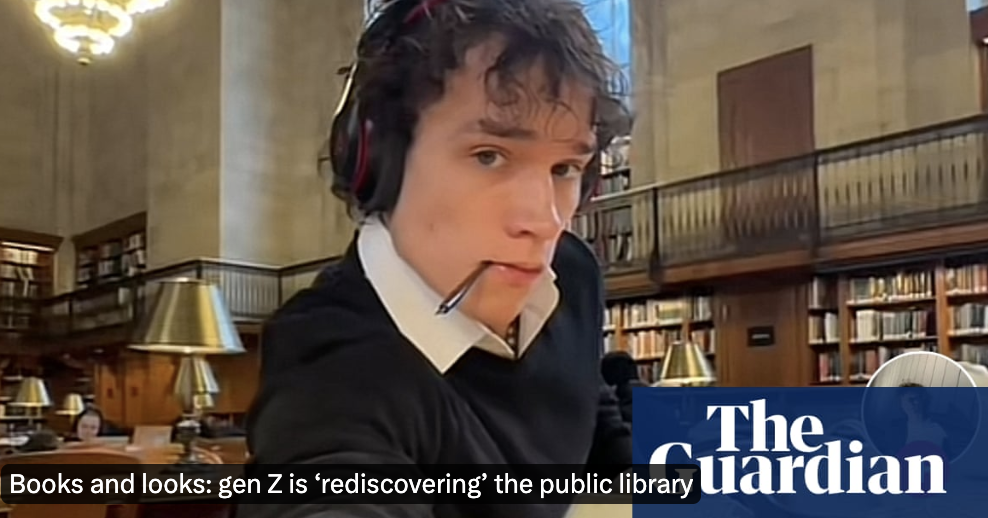 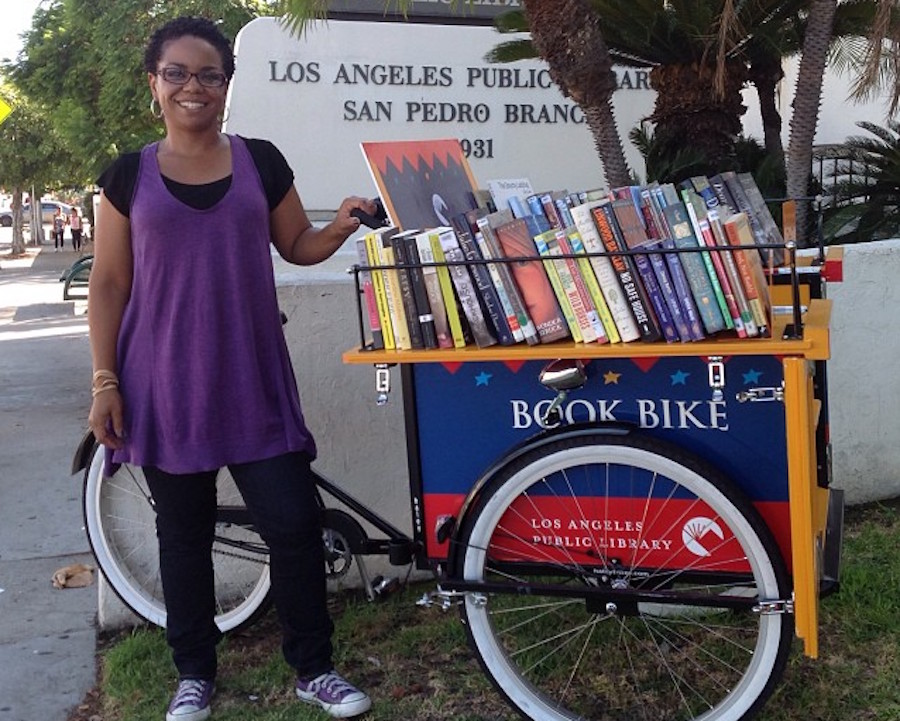 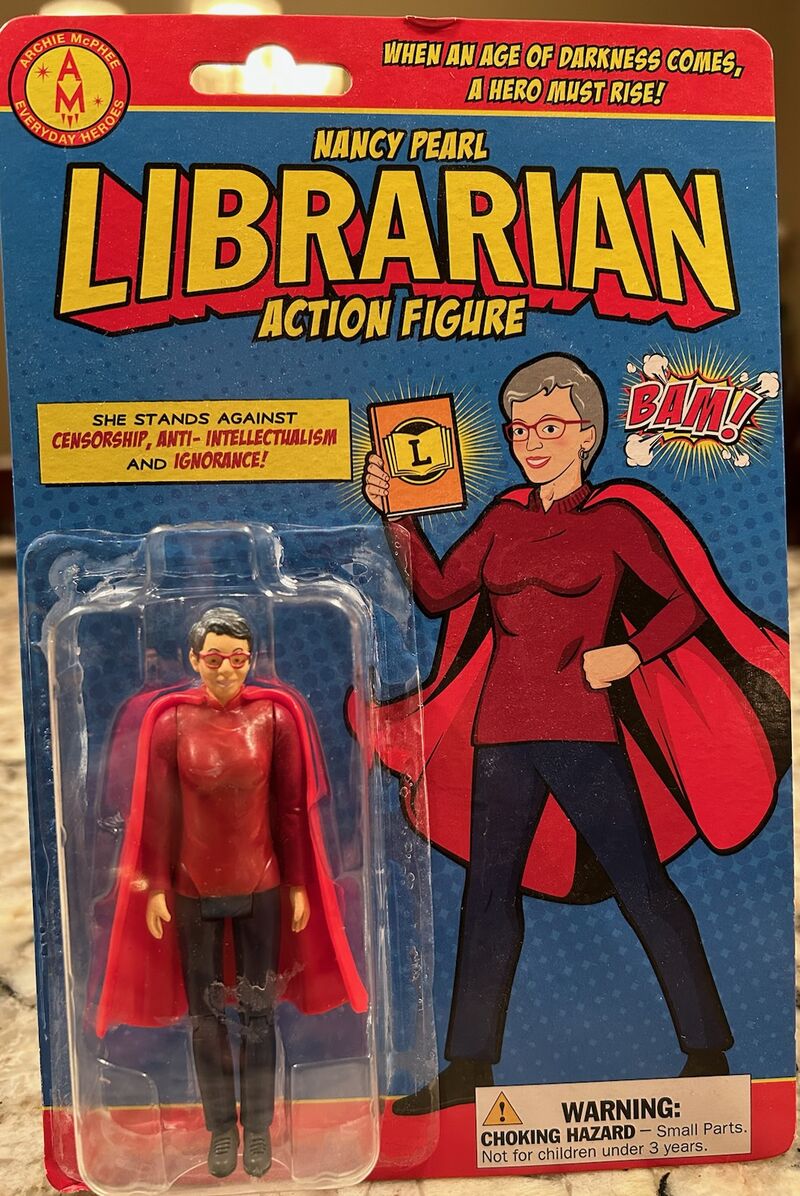 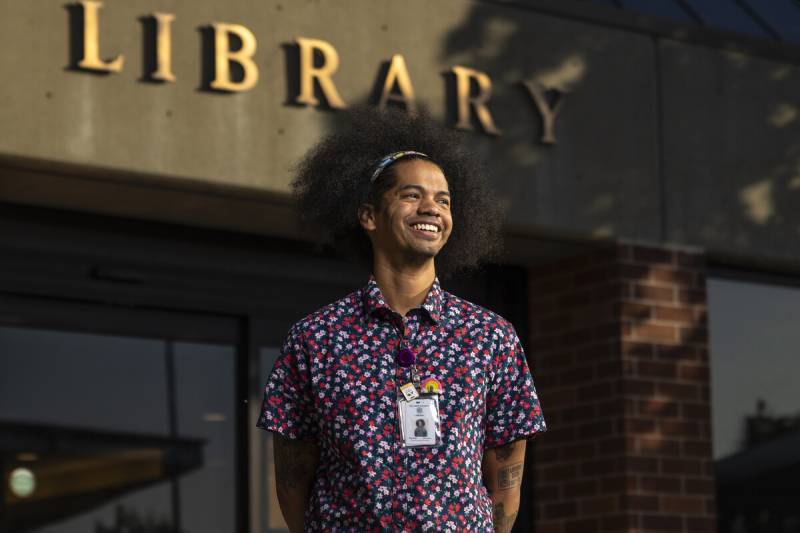 What’s in your talking points about why others should work with us?
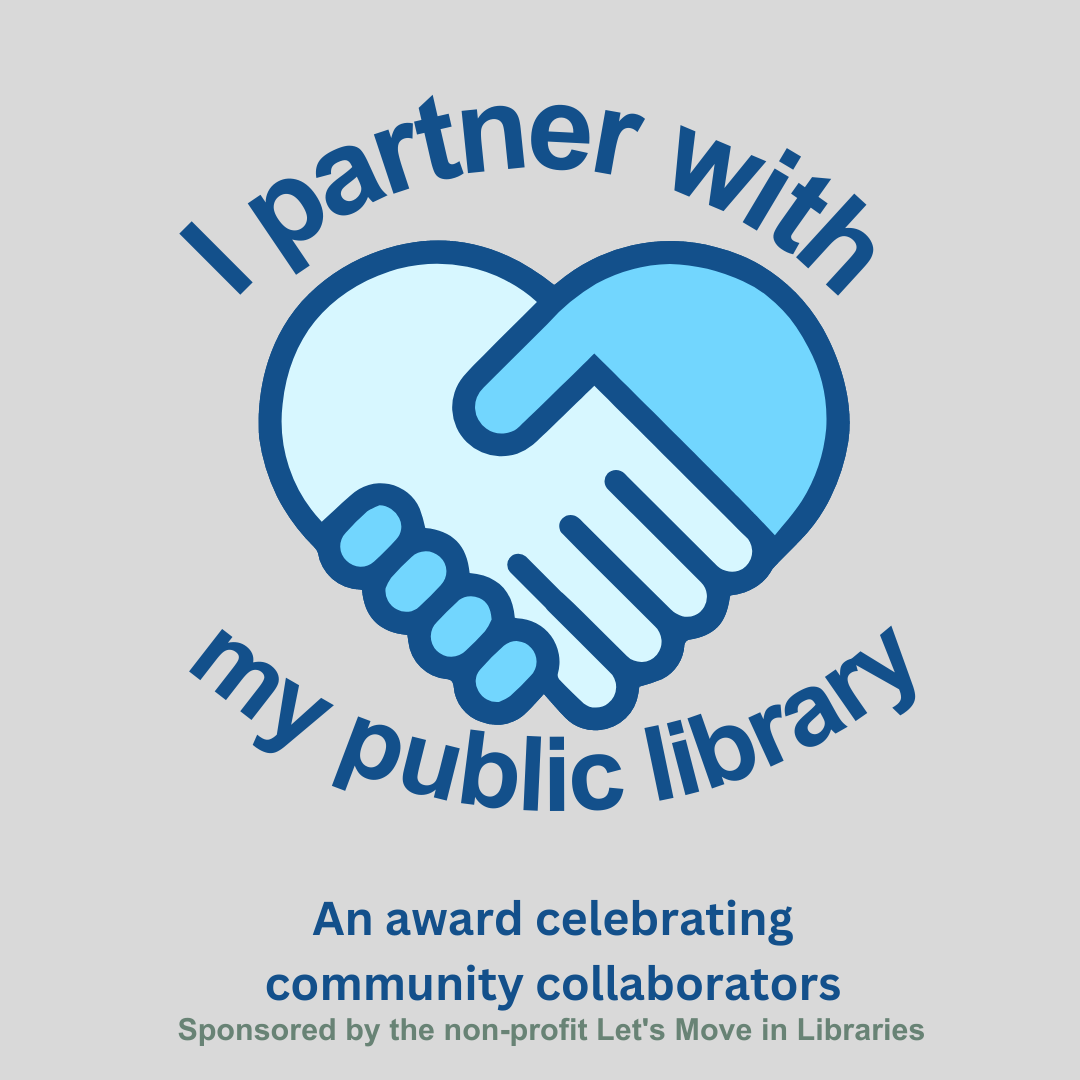 And a plug
Call for applications opens June 1, 2024

See who won in 2023 at 
LetsMoveInLibraries.org 

Join us in building a national platform for the relationship-driven library!
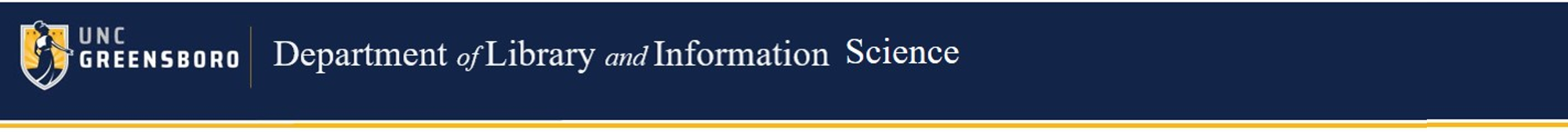 LetsMoveInLibraries.org
Closing out
Who in your workplace or community needs to hear what you’ve heard today?

What additional information do you need to try something new – in terms of building the relationship-driven library? 

Where do we go from here in building the relationship-driven library?
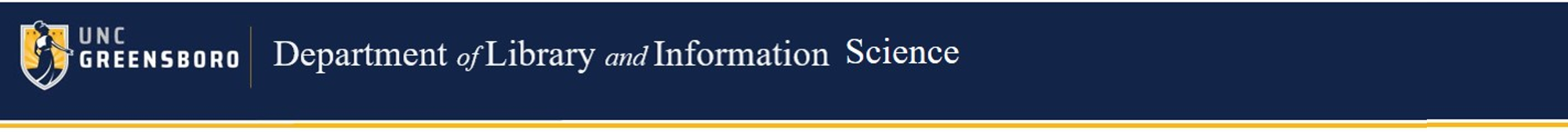 LetsMoveInLibraries.org
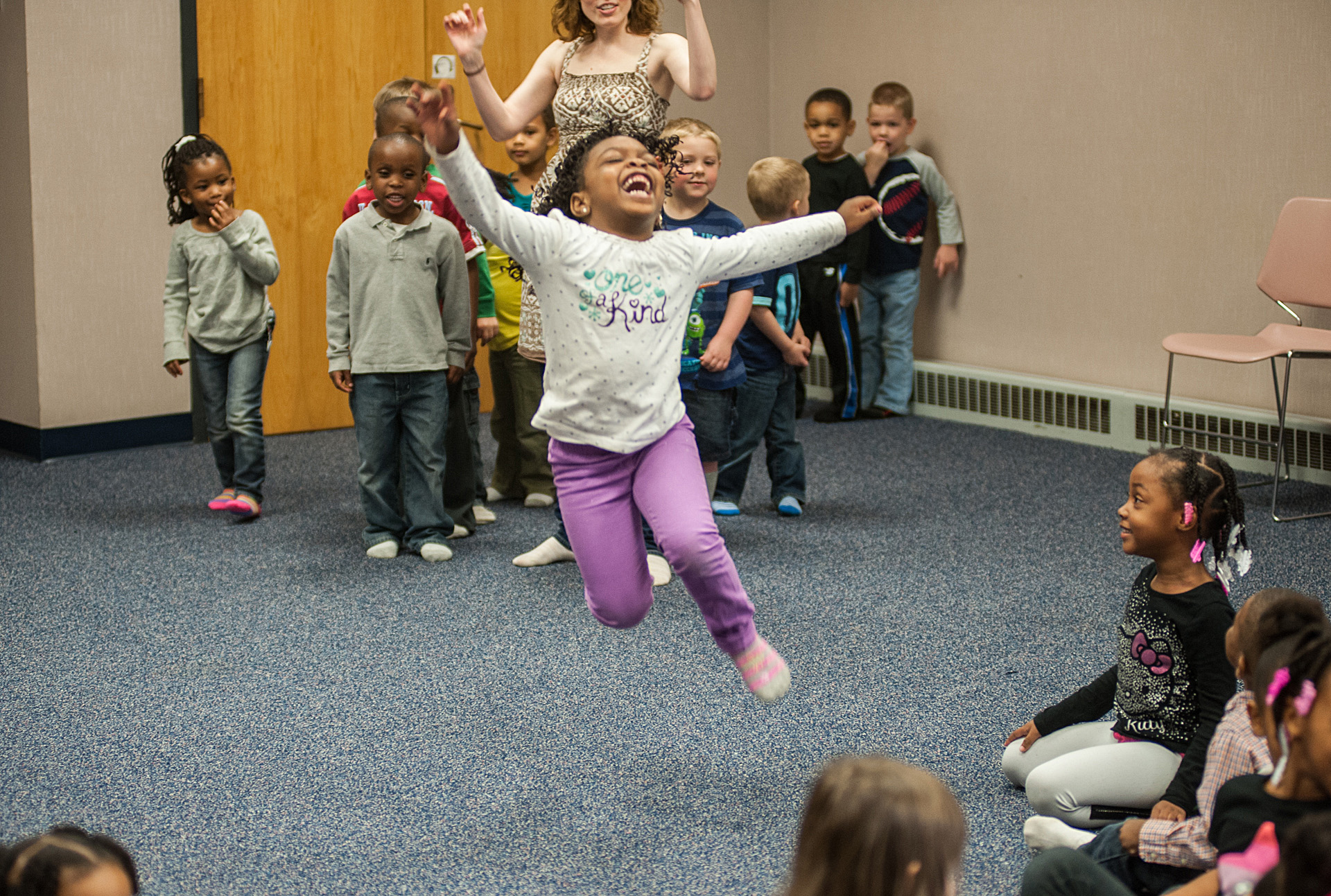 Let’s go!
Start with passion

Start small

Dream big

Don’t do anything new alone. EVER.
Beanstalk Ballet program made possible by partnership w/ St. Louis Ballet at St. Louis County Public Library, May 1, 2014
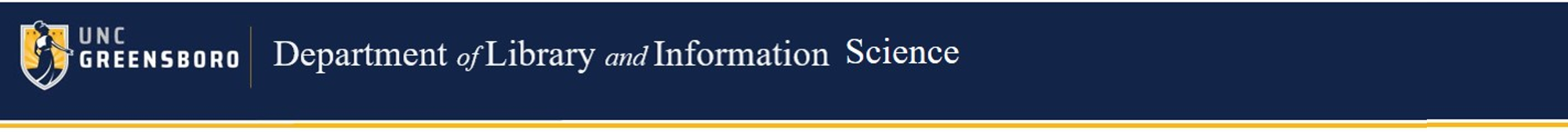 LetsMoveInLibraries.org
Thank you!
Noah Lenstra  
Associate Professor of Library and Information Science at University of North Carolina at Greensboro 
lenstra@uncg.edu  
@NoahLenstra
@LetsMoveLibrary
Sign up for monthly newsletter
LetsMoveInLibraries.org/about-us/newsletters/
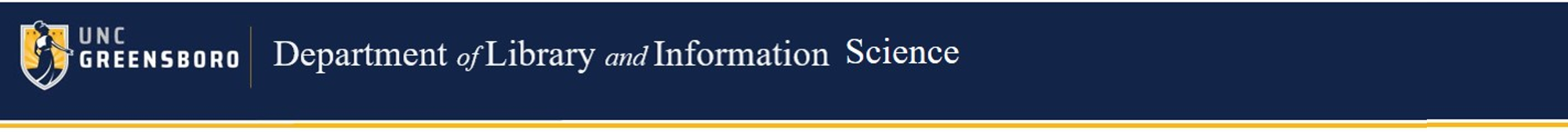 LetsMoveInLibraries.org